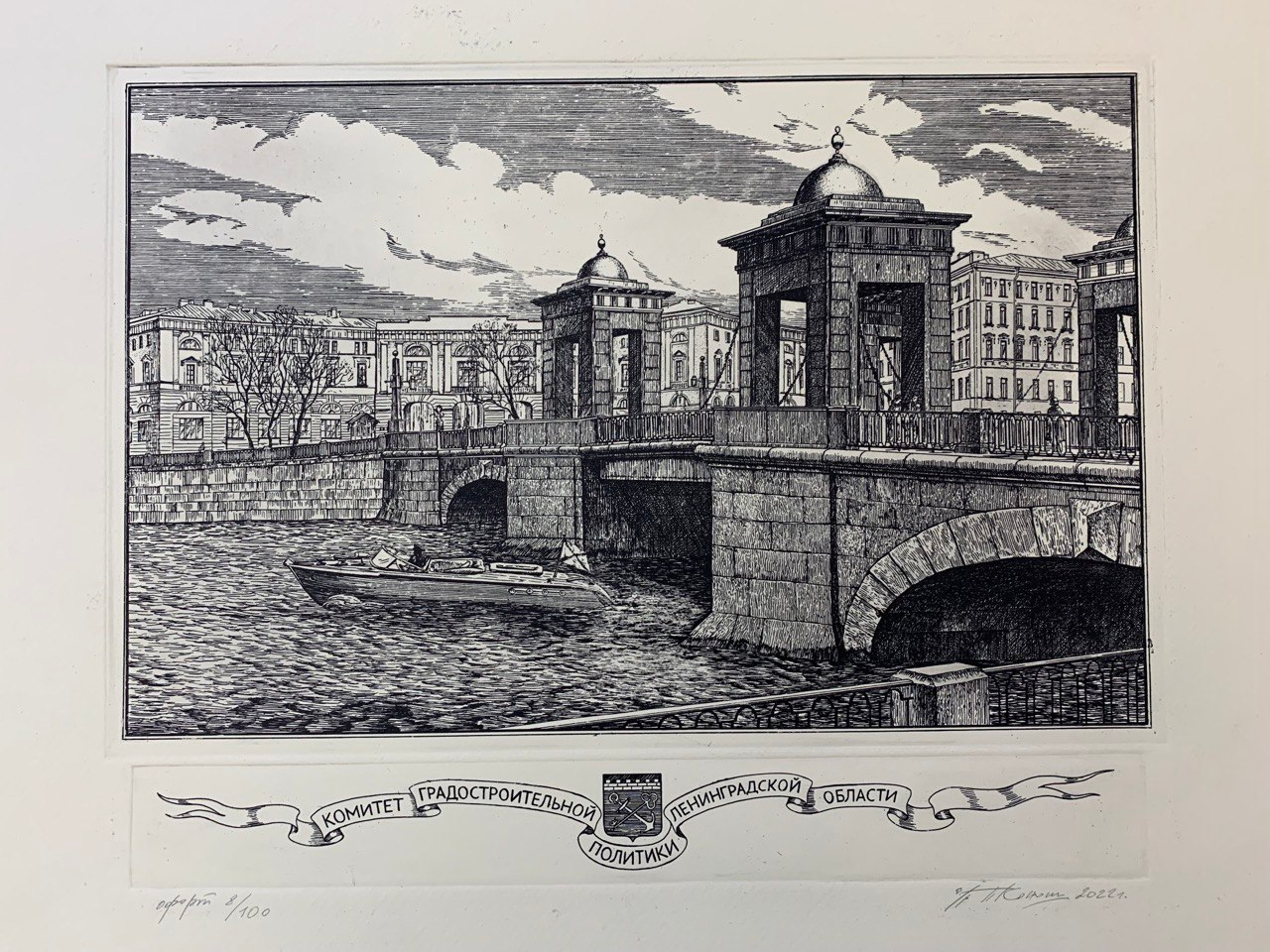 ЗАСЕДАНИЕ КОЛЛЕГИИ 
КОМИТЕТА ГРАДОСТРОИТЕЛЬНОЙ ПОЛИТИКИ 
ЛЕНИНГРАДСКОЙ ОБЛАСТИ 
НА ТЕМУ:
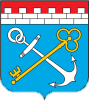 Об итогах 
работы в 2022 году 
и задачах на 2023 год
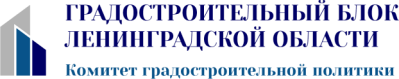 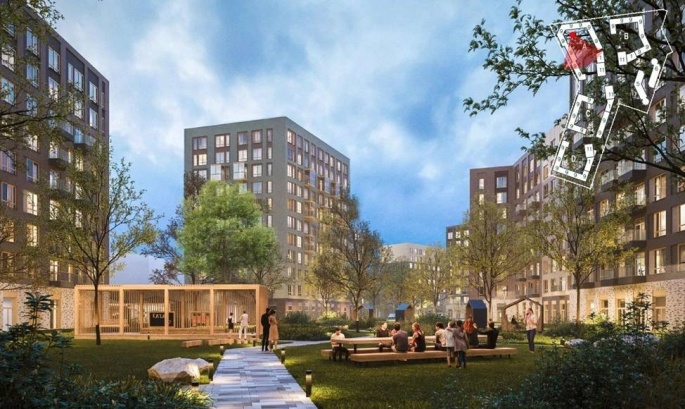 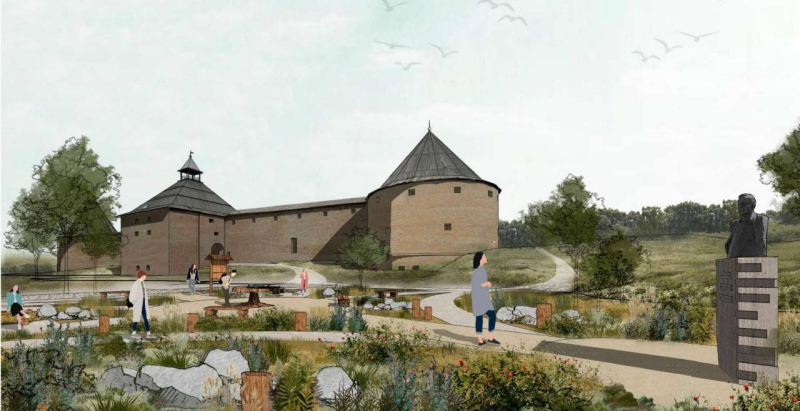 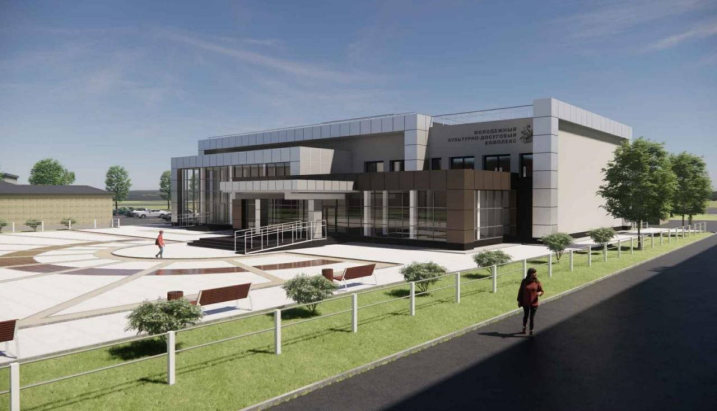 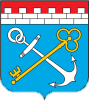 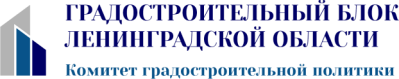 О результатах 
архитектурно-градостроительной деятельности 
за 2022 год и об основных направлениях деятельности 
в 2023 году
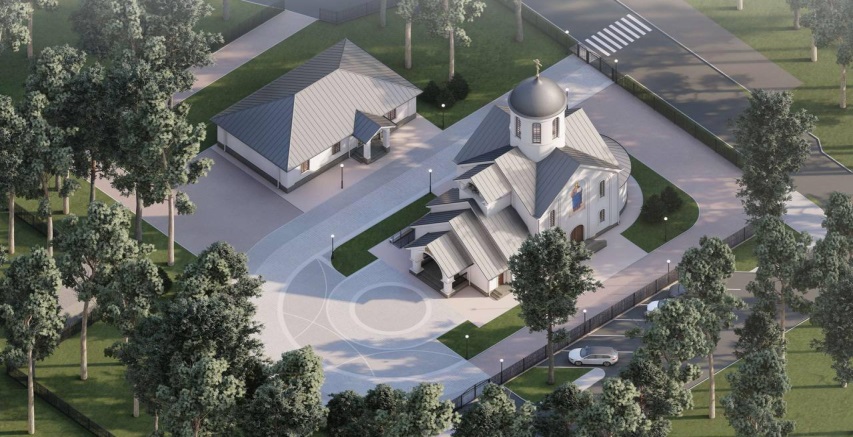 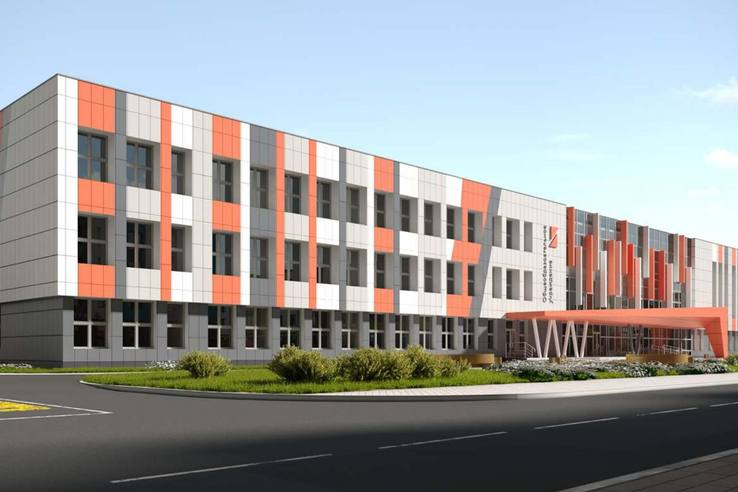 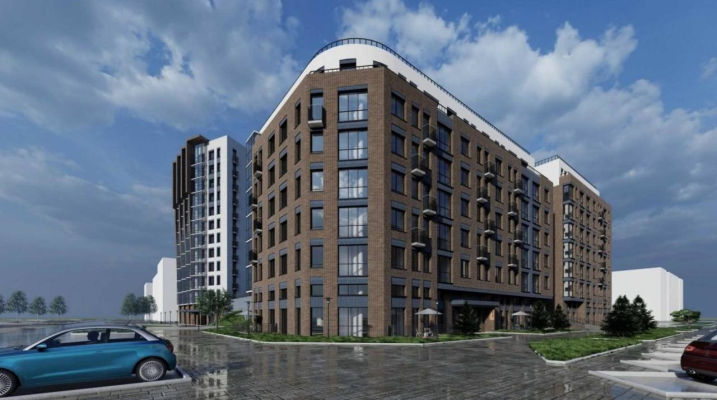 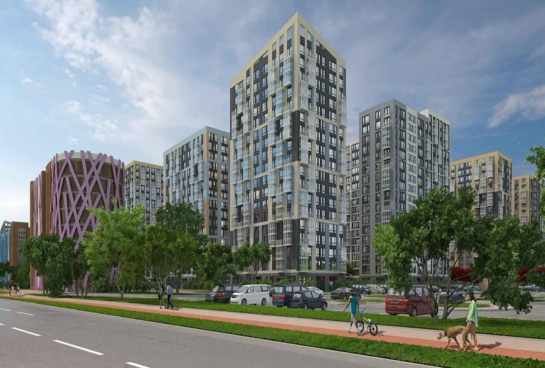 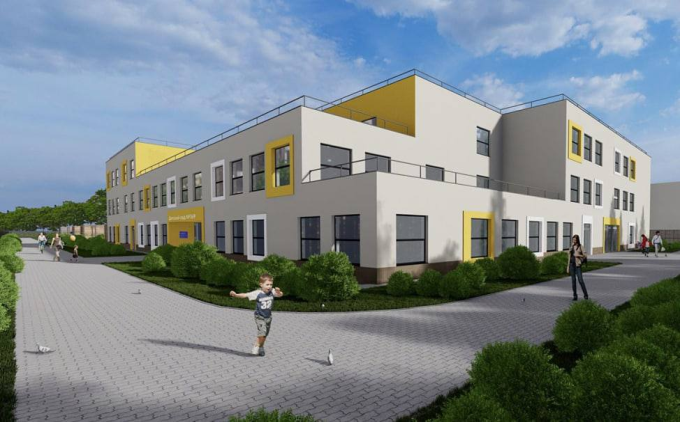 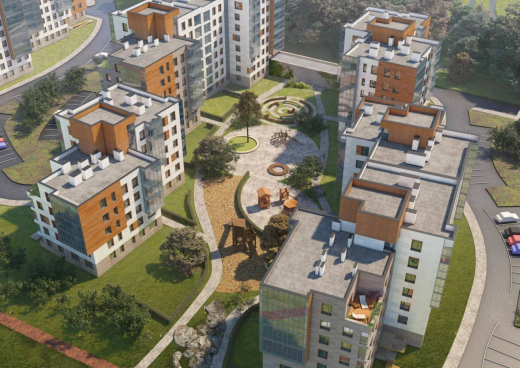 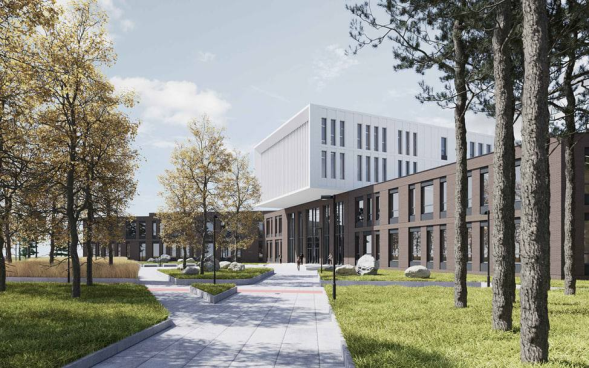 Первый заместитель Председателя Комитета – главный архитектор Ленинградской области
Лутченко Сергей Иванович
Докладчик:
Градостроительный Совет 2022 год
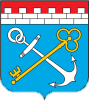 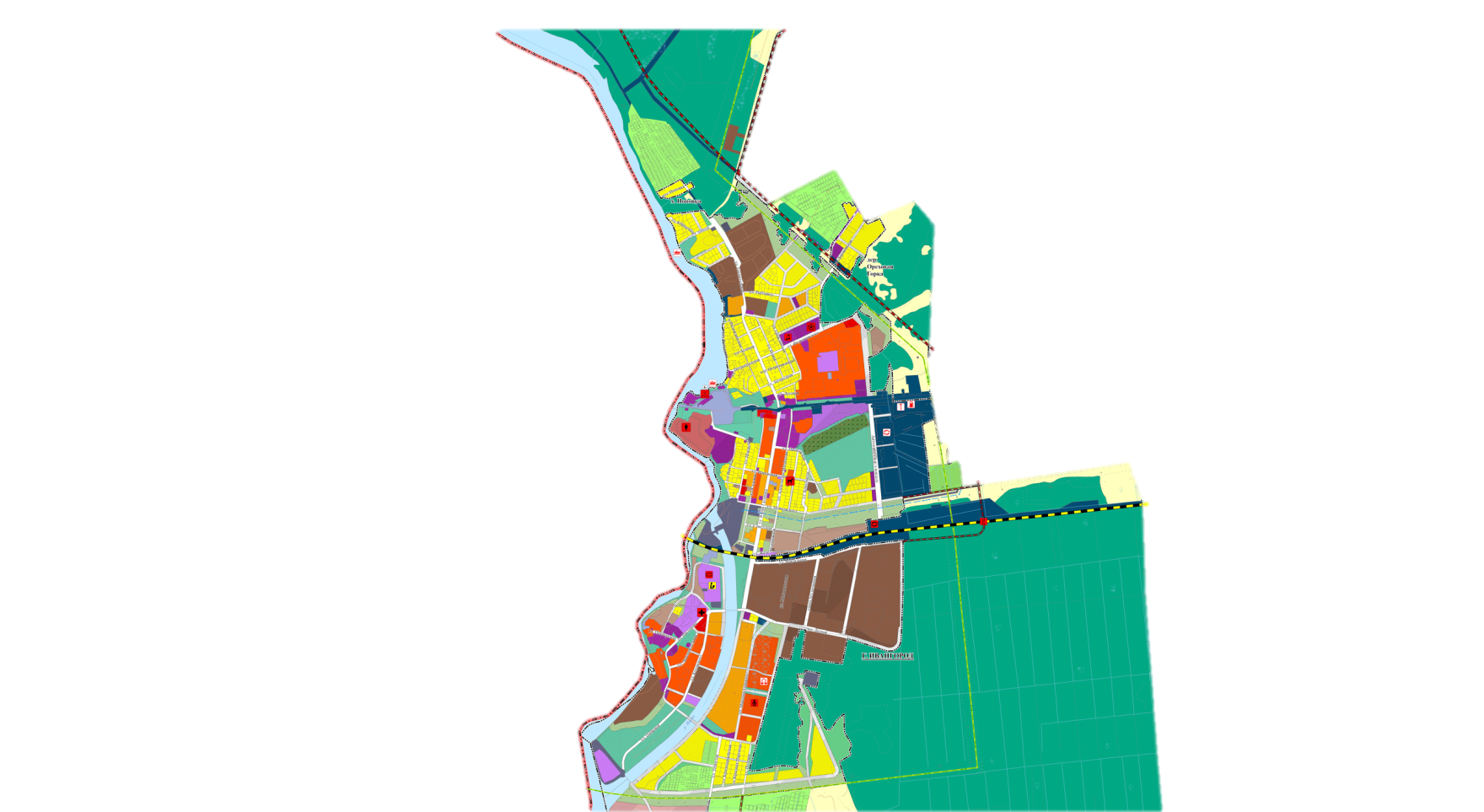 Рассмотрено 4 проекта изменений в ГП. Согласованы 3 проекта
Рассмотрено 9  концепций ППТ и ПМТ, и изменения в них. Согласовано 7 проектов
Рассмотрено 2 предложения на отклонение от предельных параметров разрешенного строительства  ОКС, установленных  ПЗЗ поселений, в части увеличения максимальной этажности МЖД. Согласовано 1 предложение
ГенПлан Ивангорода
Предварительный Градостроительный Совет 2022 год
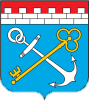 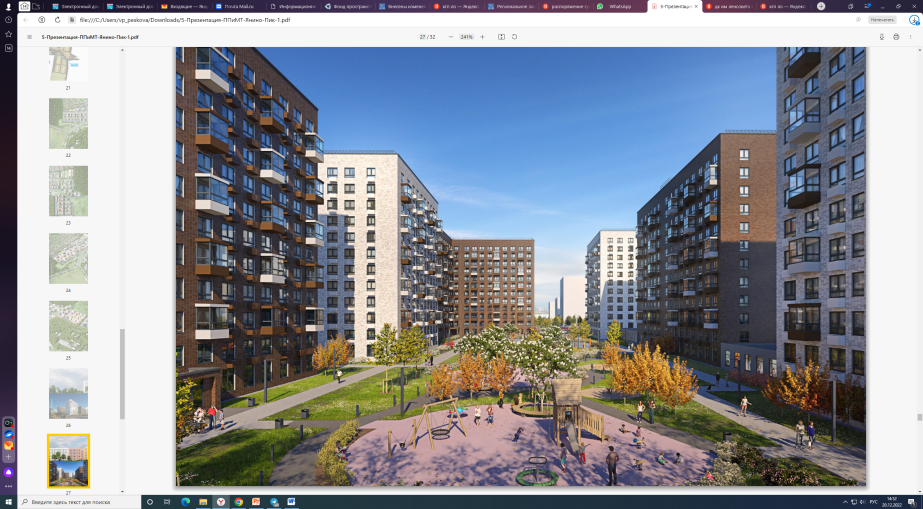 Рассмотрено 8 проектов изменений в ГП, из них согласованы 4 проекта
Рассмотрено 22  концепции ППТ и ПМТ, и изменения в них.  Согласованы 9 концепций
Рассмотрено 3 предложения на отклонение от предельных параметров разрешенного строительства ОКС, установленных ПЗЗ поселений, в части увеличения максимальной этажности МЖД. Согласовано 2 предложения
Рассмотрен Мастер-План г. Волхова
Застройка в Янино
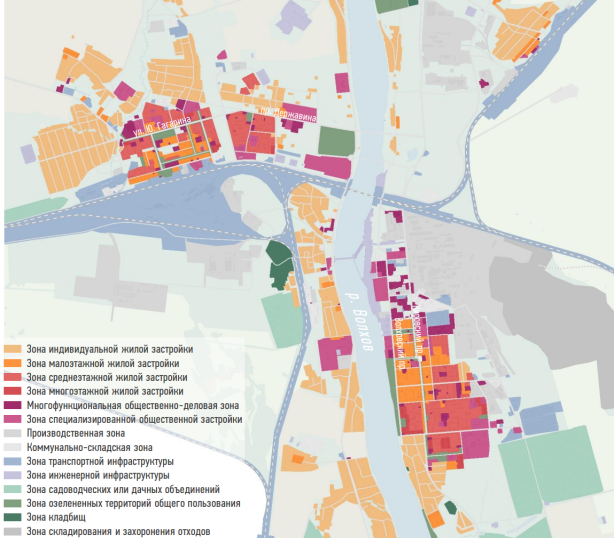 Мастер-план Волхова
Распоряжение Губернатора ЛО от 5.12.22 № 915-рг
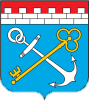 Рассмотрены и согласованы 2 проекта изменений в ГП
Рассмотрены и согласованы 4 концепции ППТ и ПМТ, и изменения в них
Рассмотрены и согласованы 3 предложения на отклонение от предельных параметров разрешенного строительства ОКС, установленных ПЗЗ поселений, в части увеличения максимальной этажности МЖД
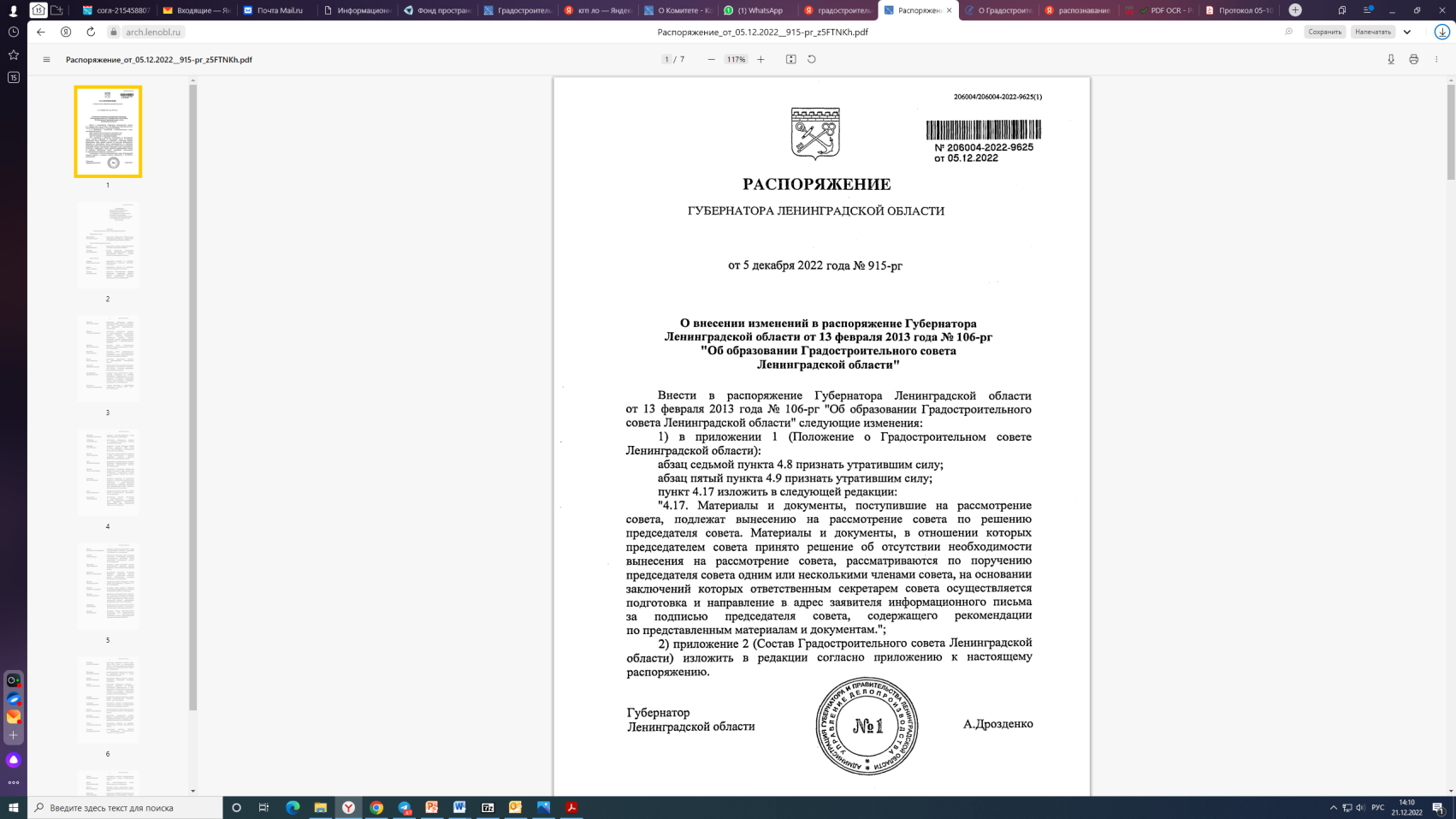 Консультативно-экспертный совет 2022 год
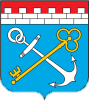 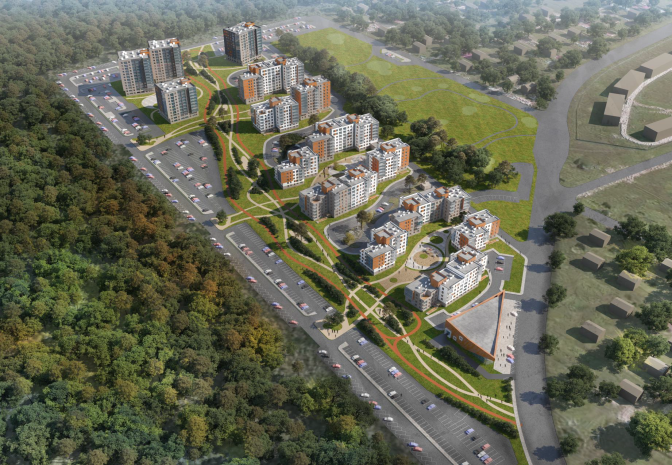 Проведено 13 заседаний
Рассмотрено 39 проектов 
Из них согласовано 25 проектов
ЖК в г.п. Новоселье
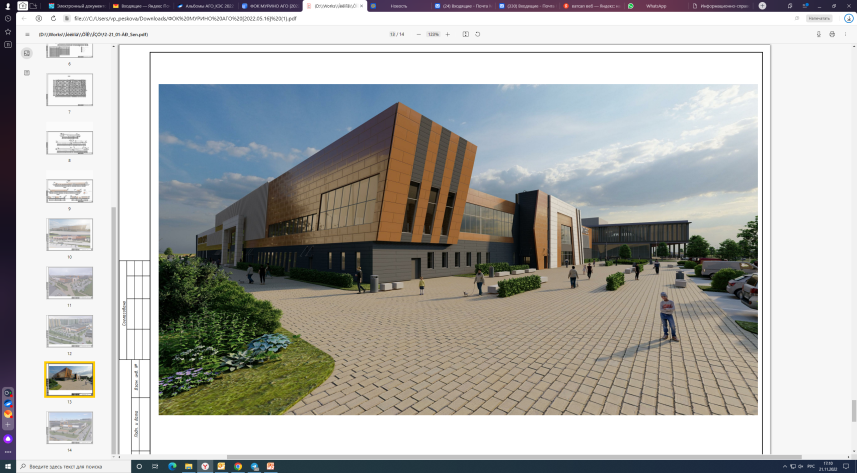 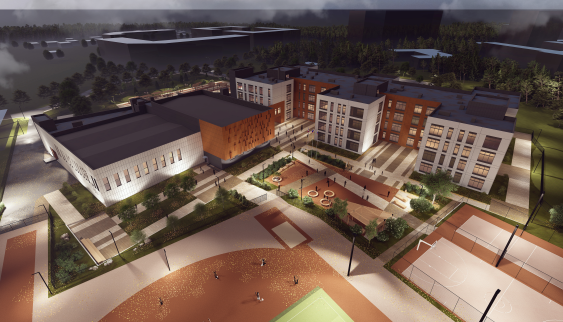 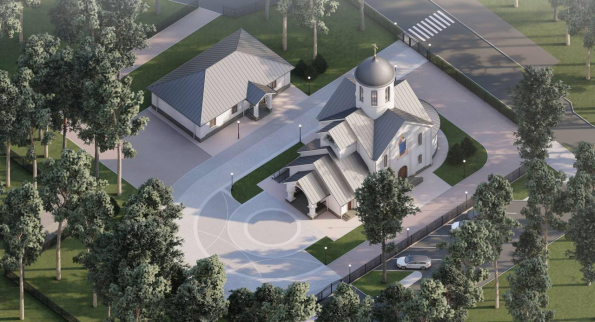 Храм в пос. Лебяжье
Школа в Гатчине
ФОК в Мурино
Школа в г. Гатчина
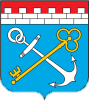 ДО рассмотрения
ПОСЛЕ рассмотрения
Цветовая гамма интегрирует с градостроительной концепцией 
территории
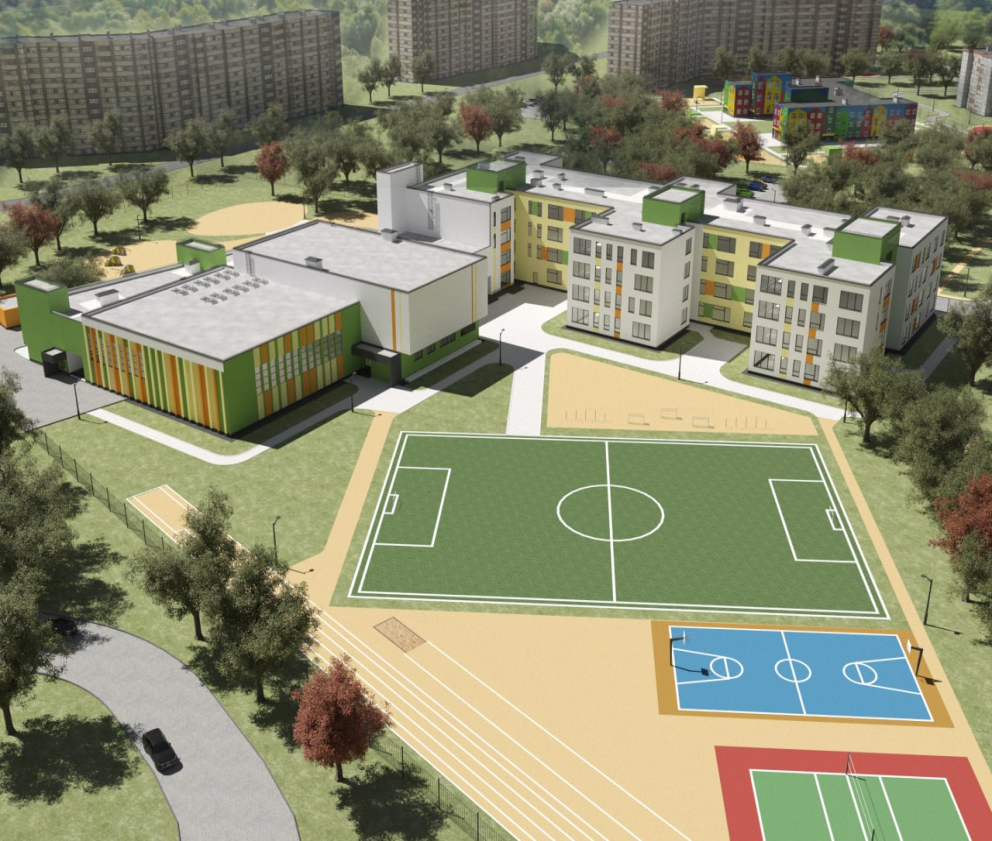 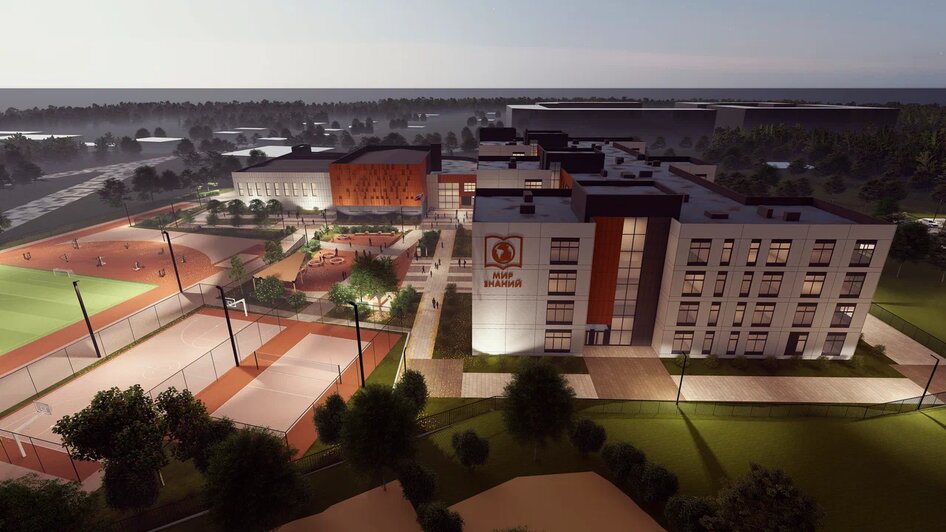 Фасадное 
решение 
не соответствует существующей градостроительной 
среде
Наличие 
элементов благоустройства,  МАФов
Появление предложений по символу
 учебного 
заведения
Отсутствие 
на территории 
элементов 
комплексного
благоустройства
Организована 
центральная входная 
группа
Разработан 
единый 
дизайн-код
Улучшен 
вариант 
фасадного
 решения
Неорганизованное спортивное 
ядро
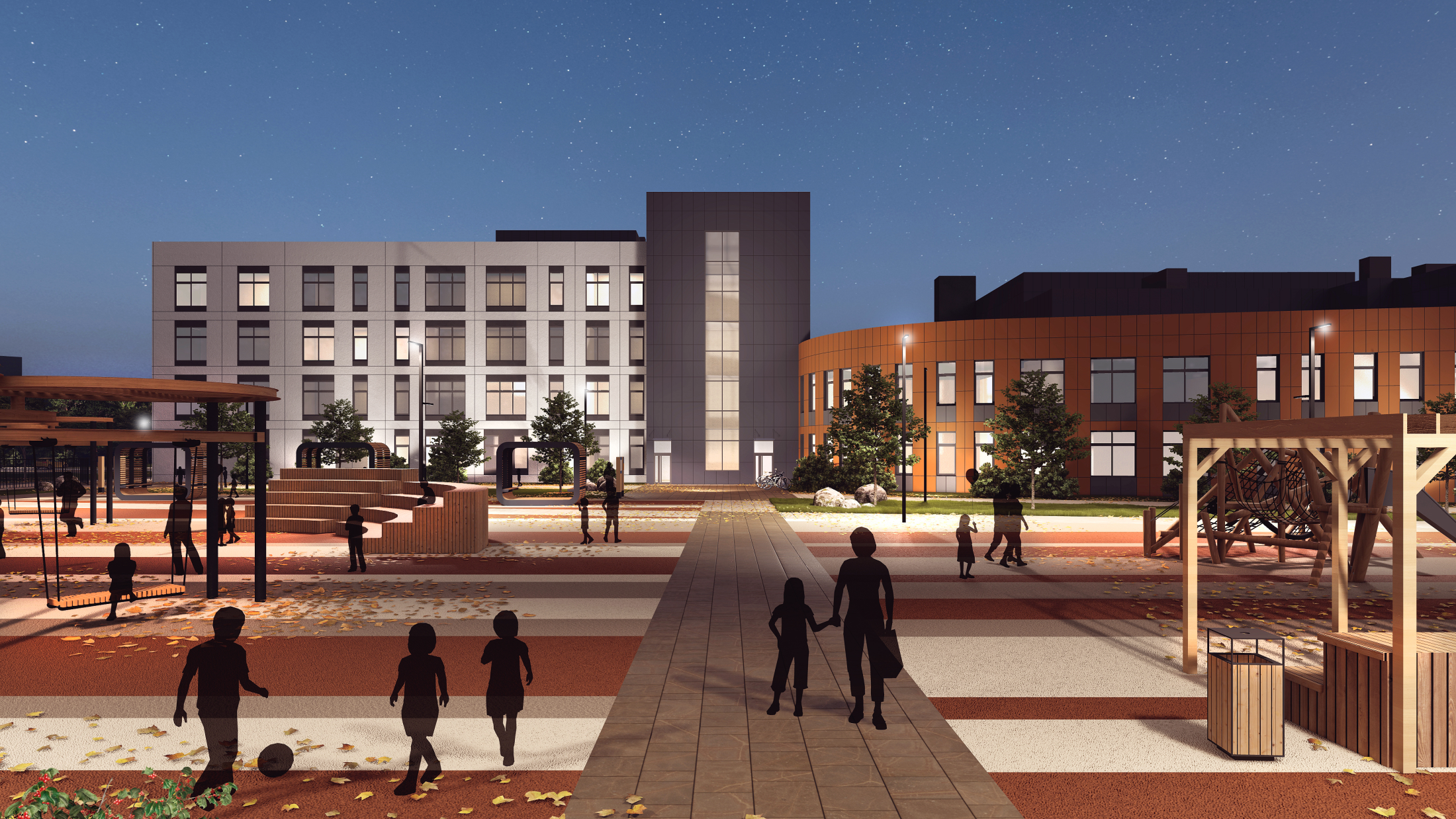 Школа в г. Гатчина
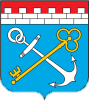 ФОК в Мурино
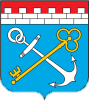 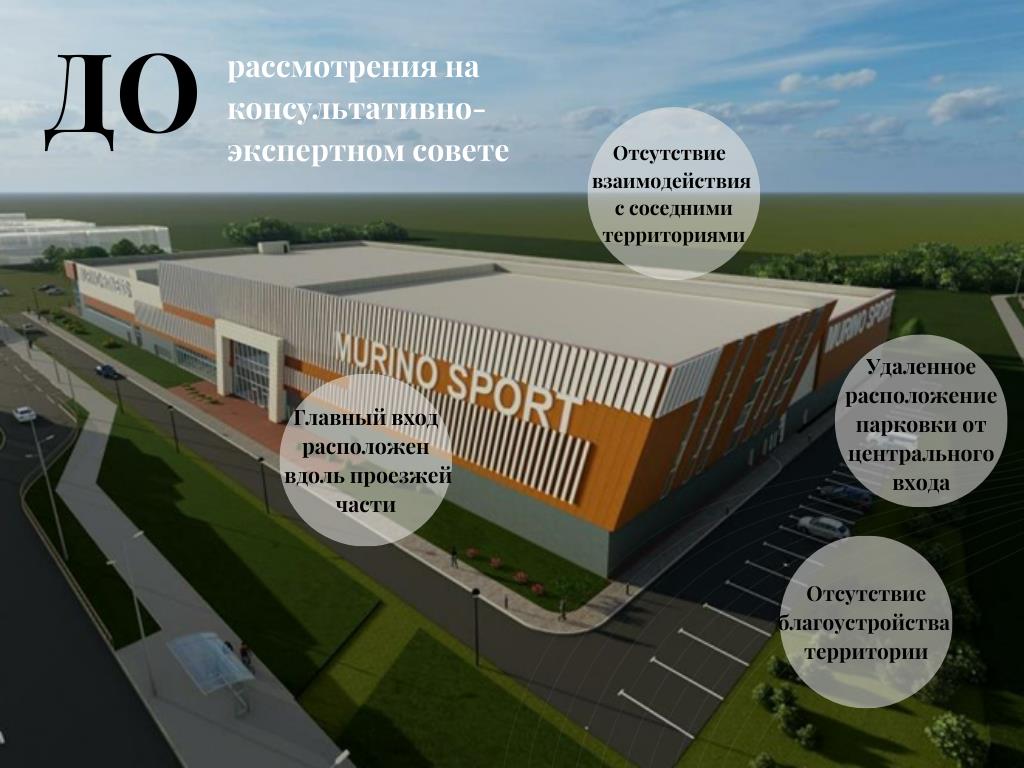 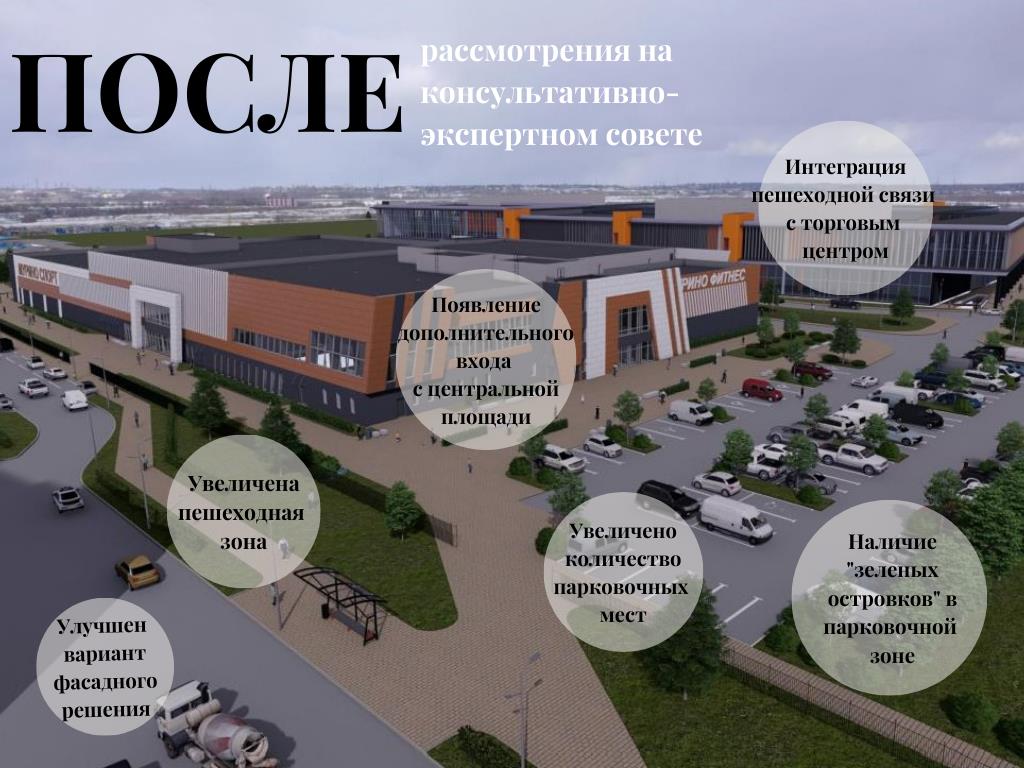 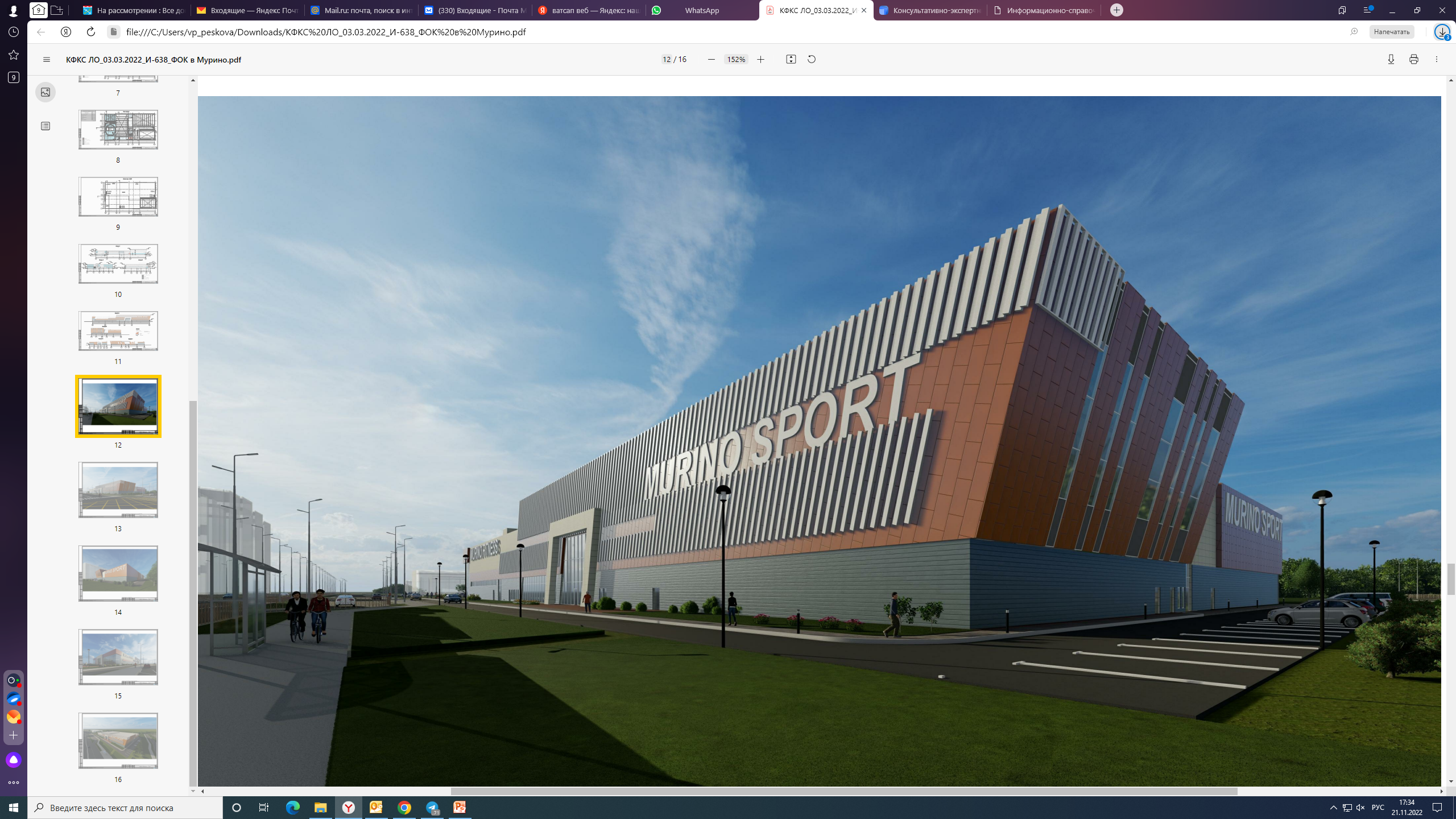 ФОК в Мурино
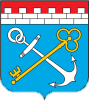 ДО рассмотрения
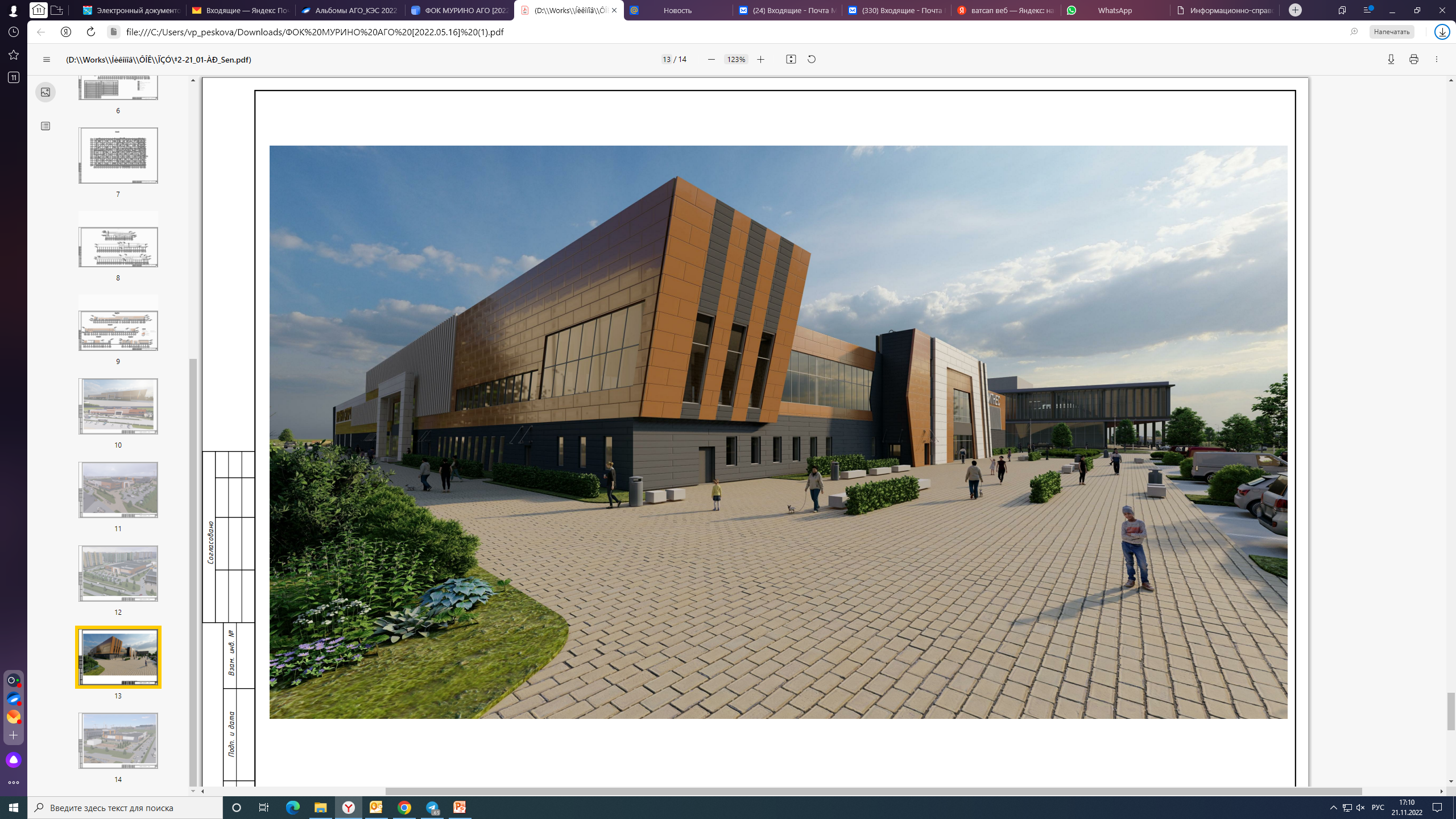 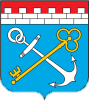 ФОК в Мурино
ПОСЛЕ рассмотрения
Создание индивидуального стиля для ЛО
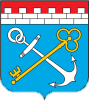 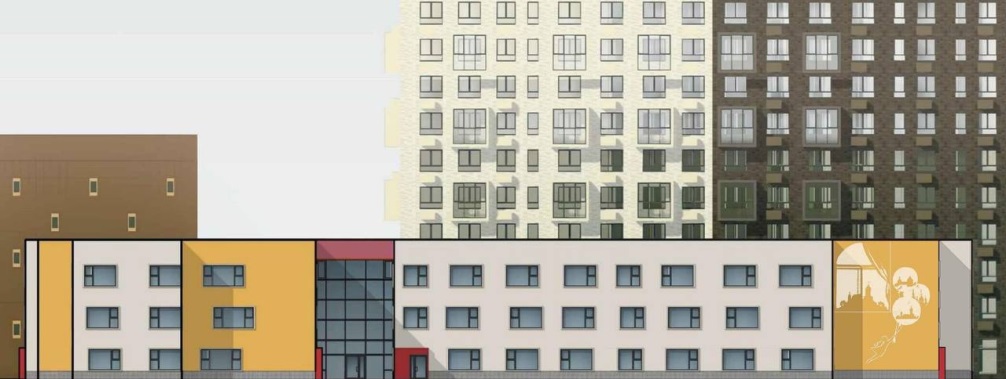 на Советерекомендуется использоватьХУДОЖЕСТВЕННЫЕ ИЗОБРАЖЕНИЯ,связанные с Ленинградской областью
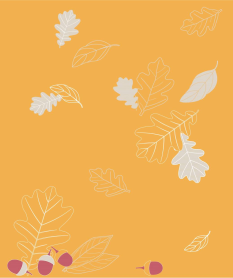 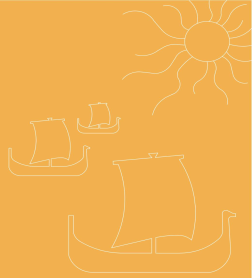 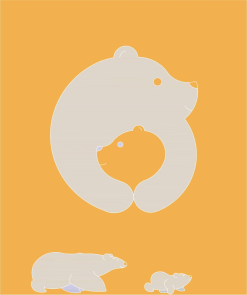 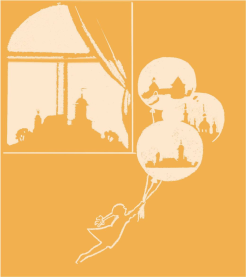 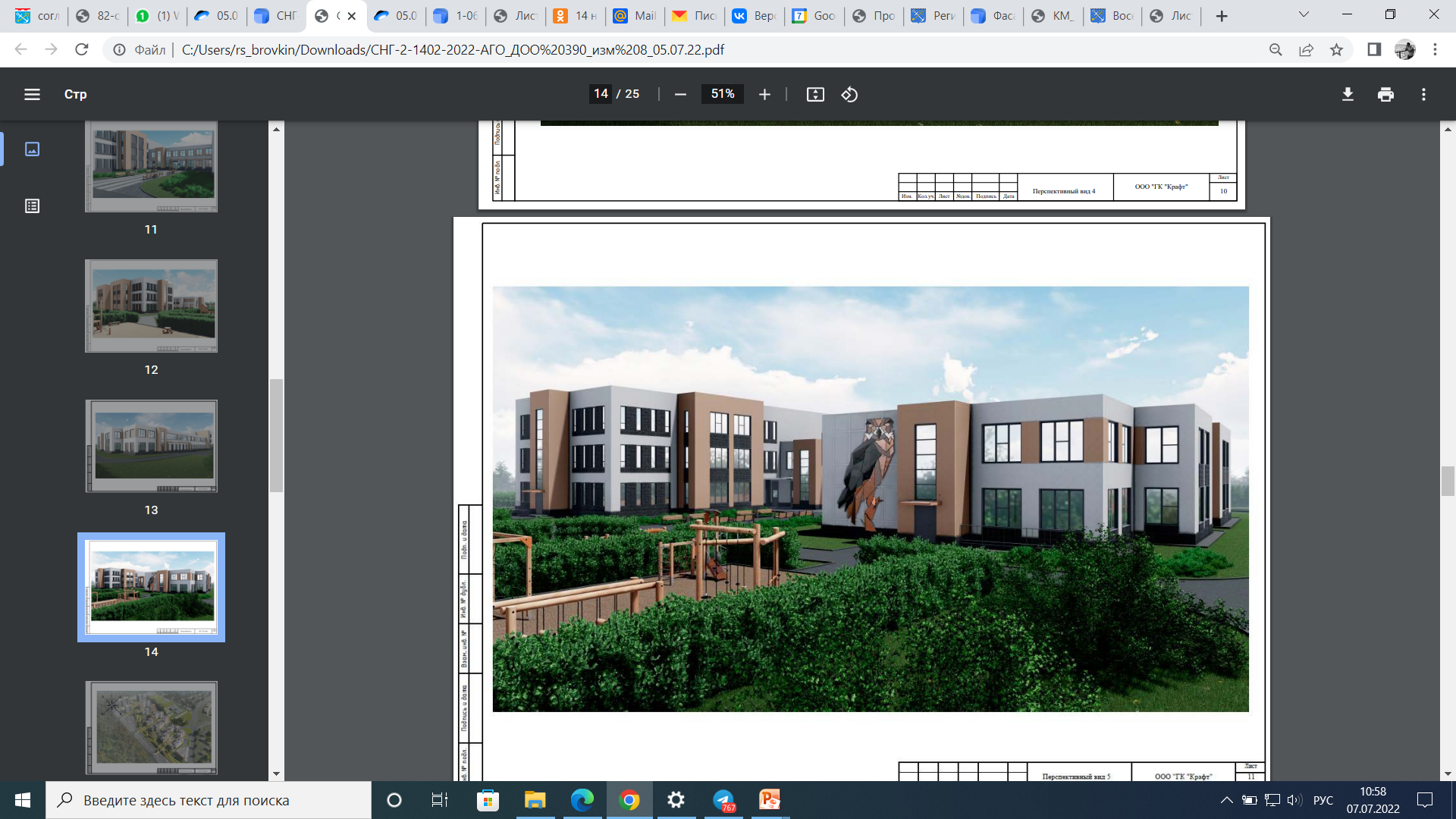 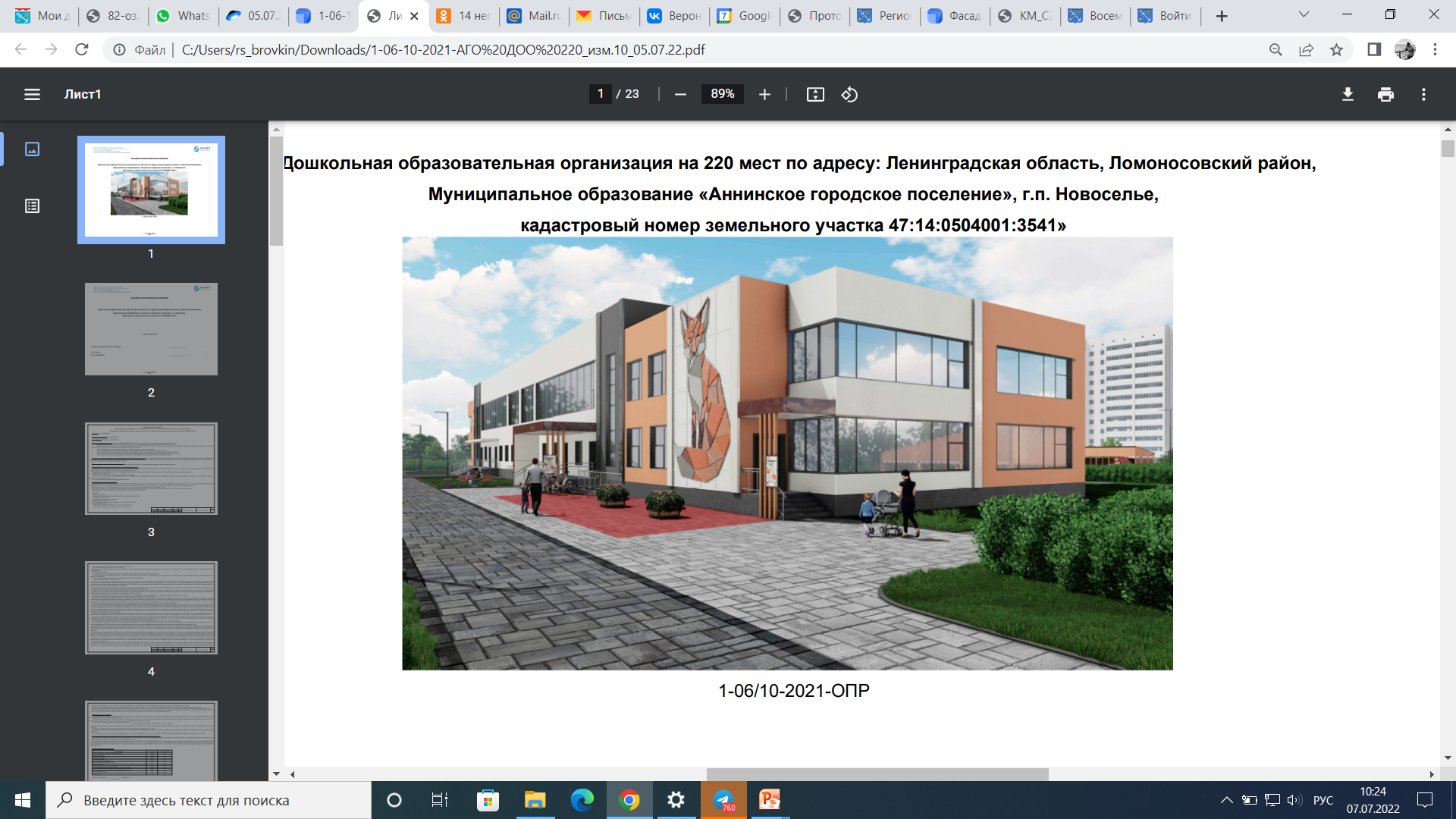 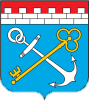 Ежегодный конкурс «Концепция пространственного развития муниципальных образований ЛО»
Номинации:
Концепция пространственного развития
Концепция туристического центра
Концепция дизайн-кода
Лучший реализованный проект
Подано 
38 
заявок
Онлайн -голосование
Проведено
2 выставки
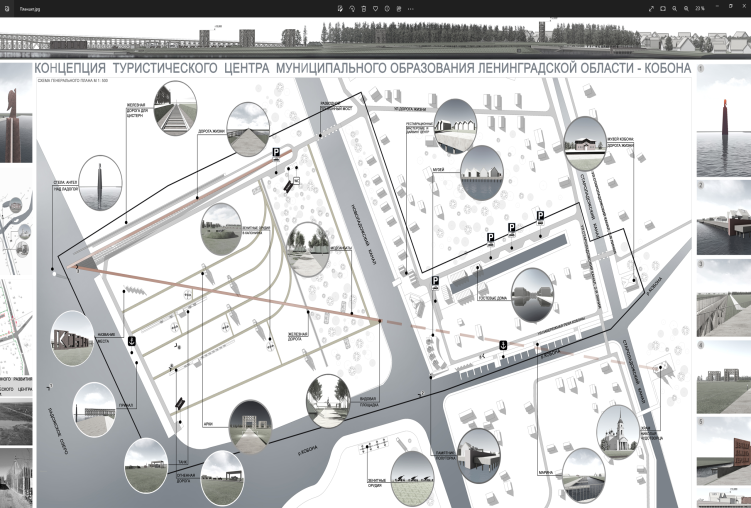 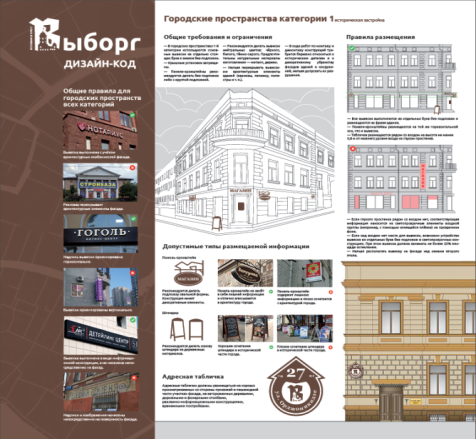 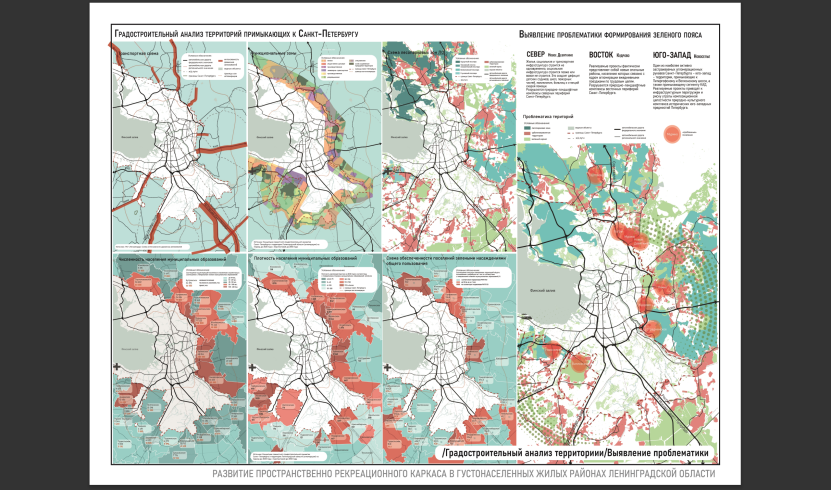 Развитие пространственно-рекреационного каркаса в густонаселённых жилых районах ЛО
Благоустройство 
дер. Кобона
Дизайн-код 
г. Выборг
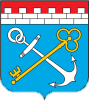 Лучший реализованный проект 
в городских поселениях
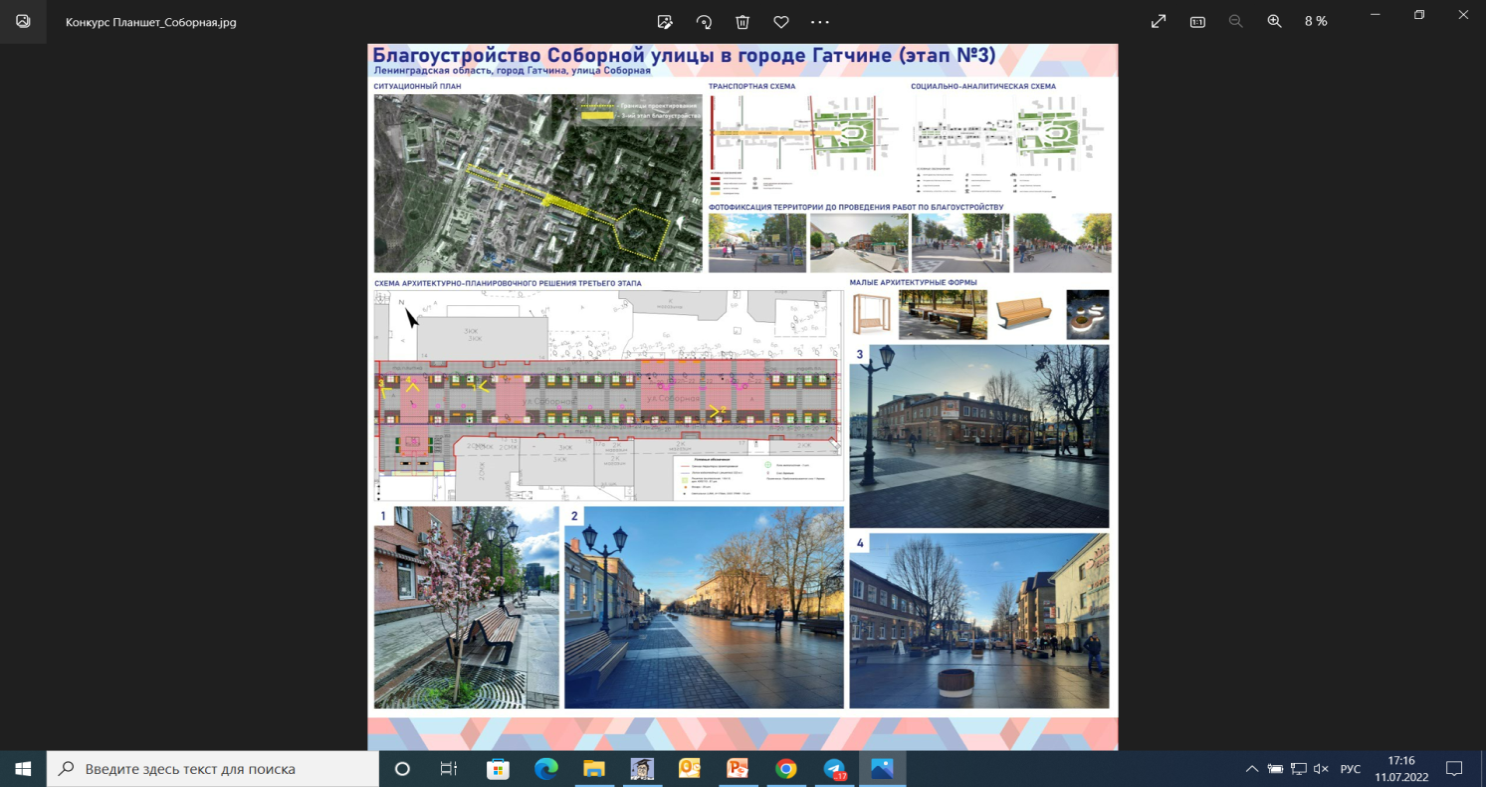 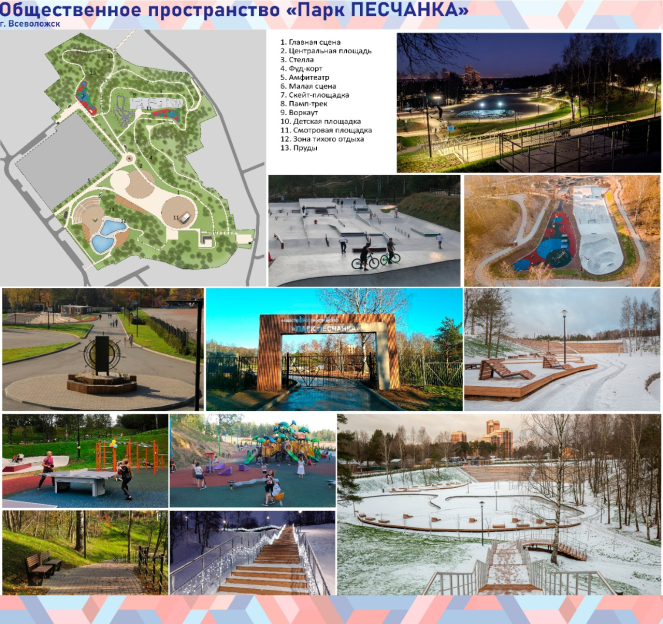 2 место
бульвар Белых Ночей
в пос. Новоселье
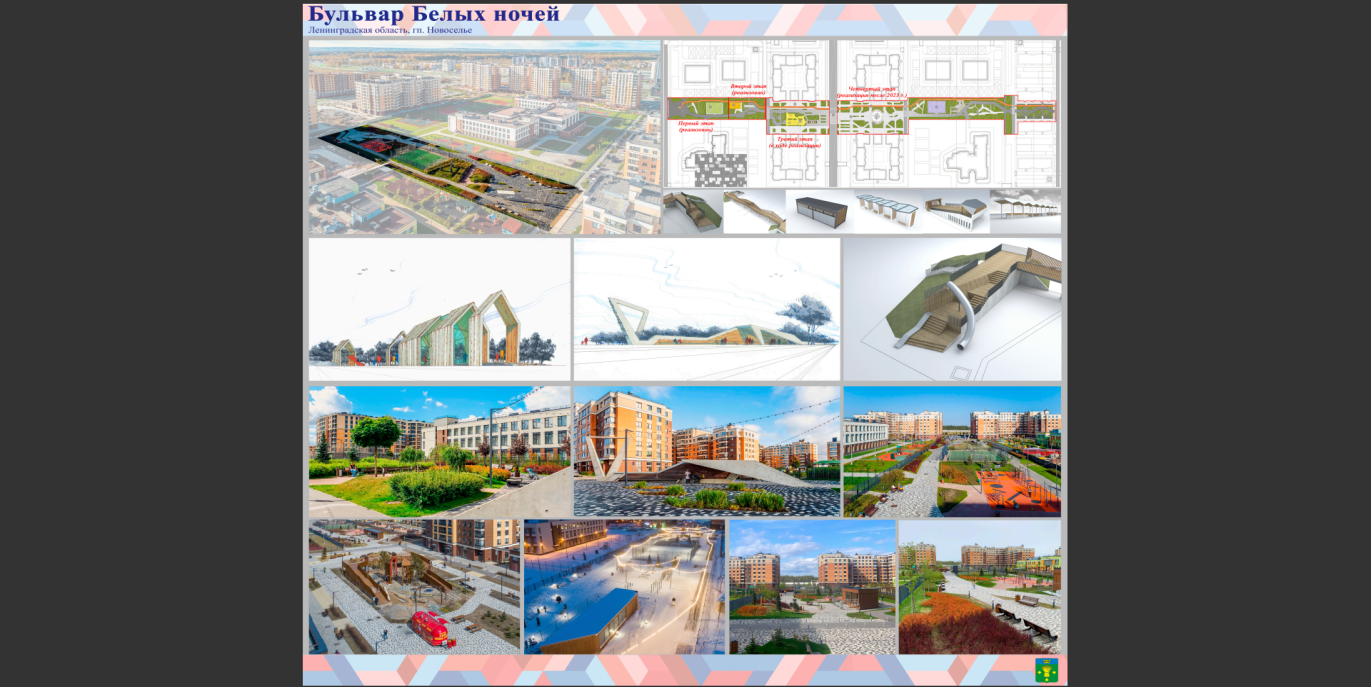 3 место
Соборная улицы 
в г. Гатчина
1 место
парк «Песчанка» 
в г. Всеволожске
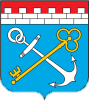 Лучший реализованный проект 
в сельских поселениях
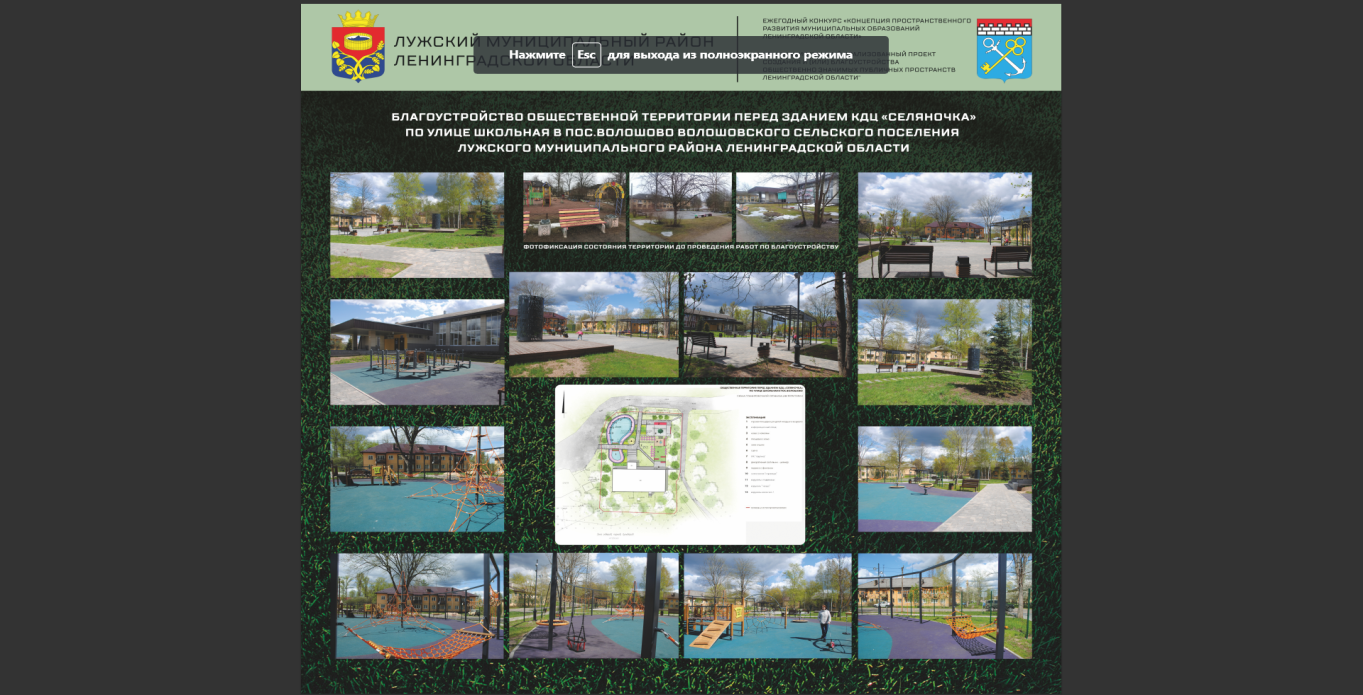 3 место 
территория в
 пос. Ретюнь
1 место
территория 
в пос. Павлово
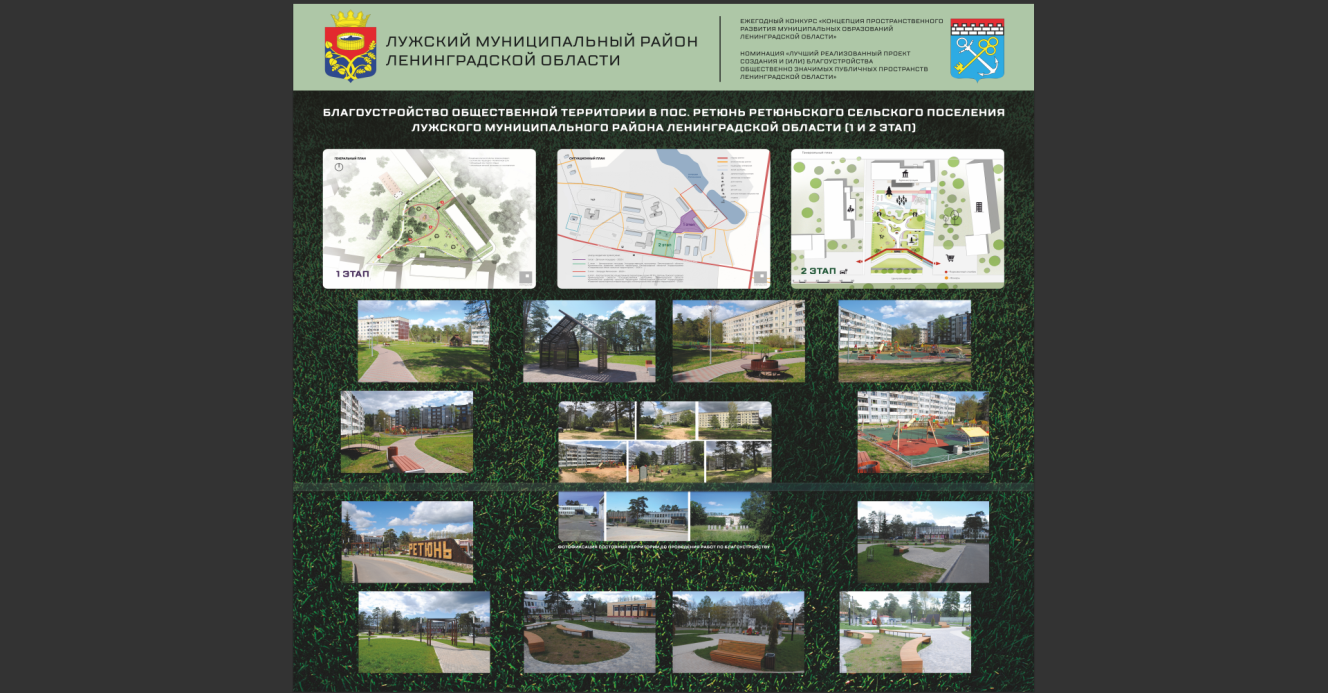 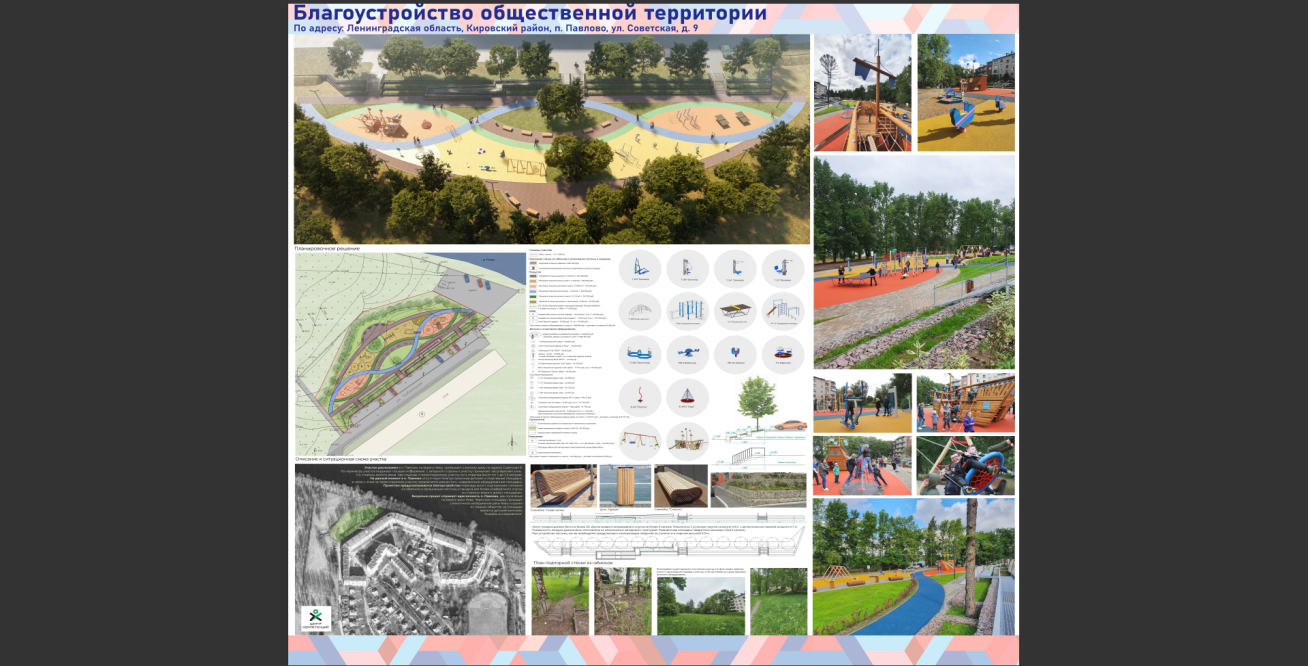 2 место
территория 
перед зданием 
КДЦ «Селяночка»
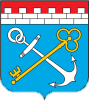 Церемония награждения
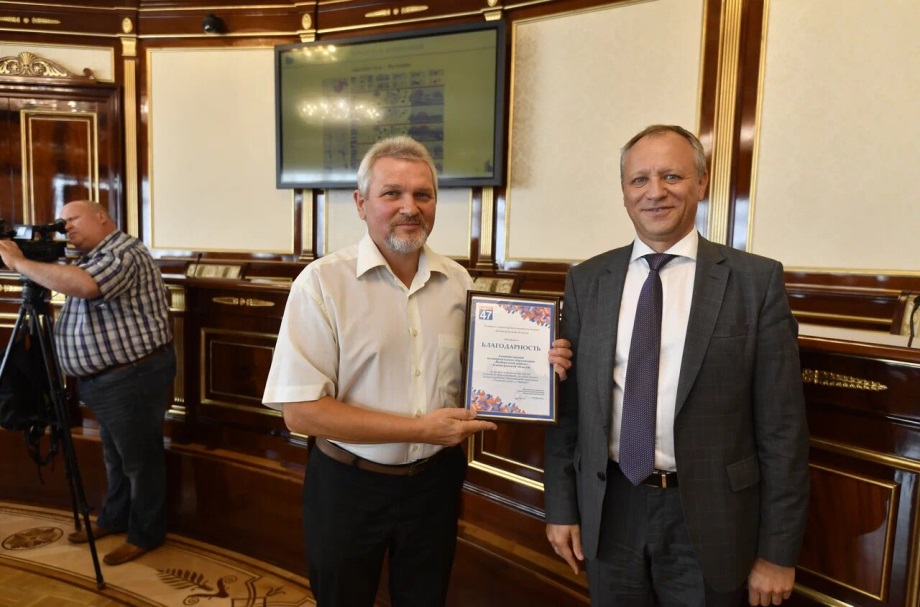 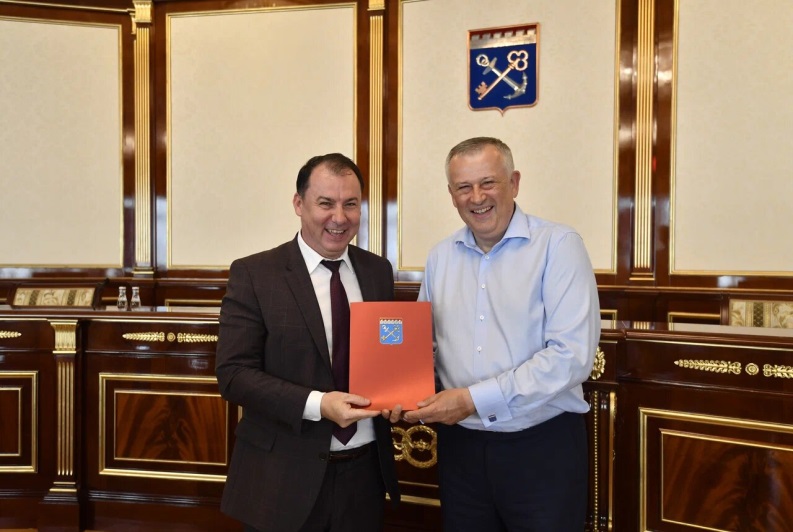 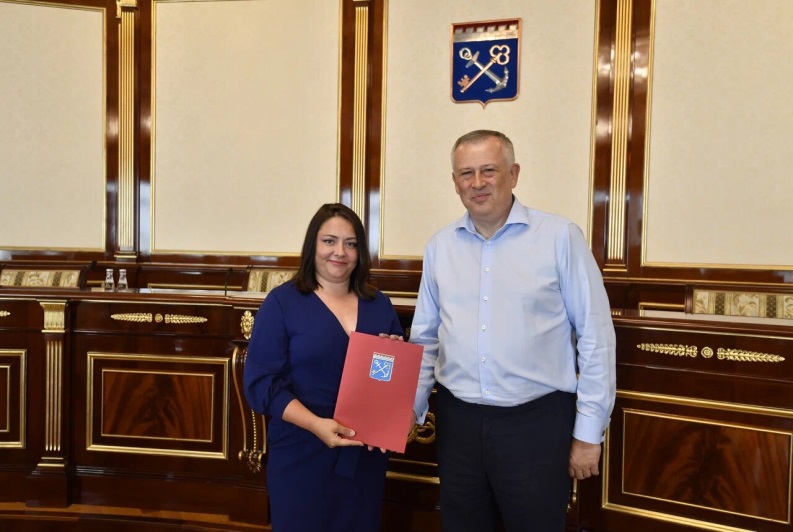 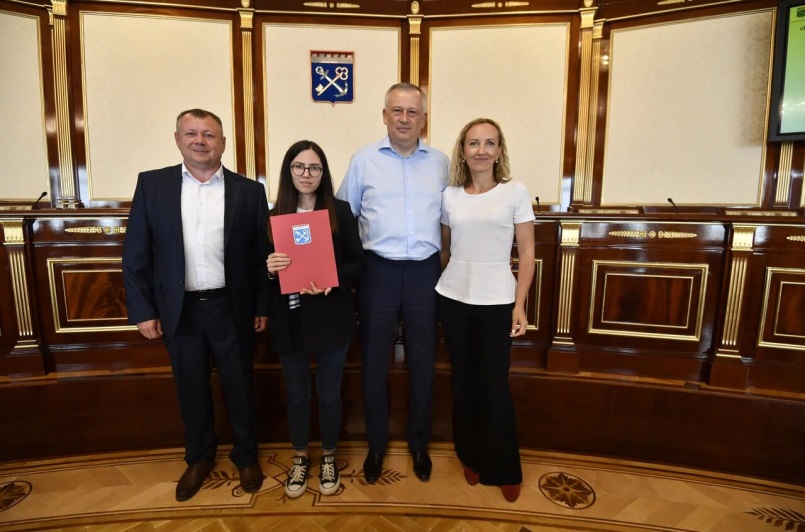 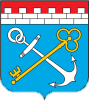 Архитектурный конкурс проектов скульптурной композиции, посвященной «Ленинградскому учителю»
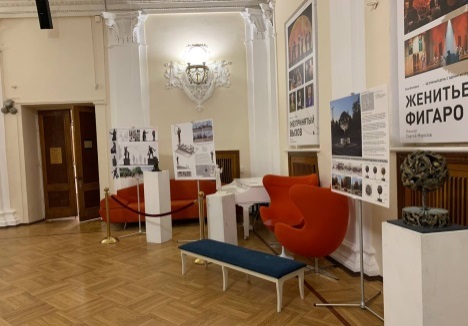 принято
17 
заявок
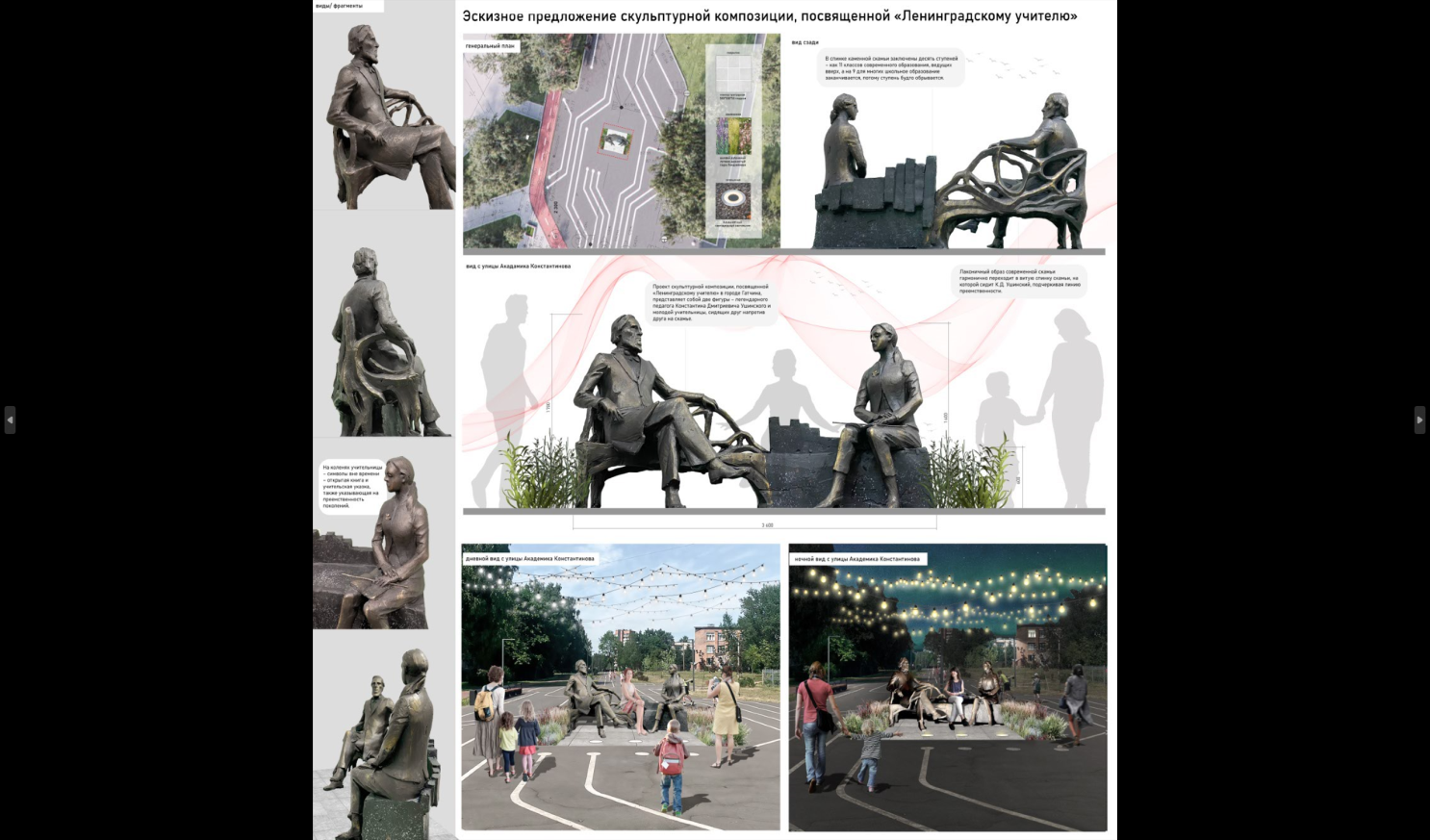 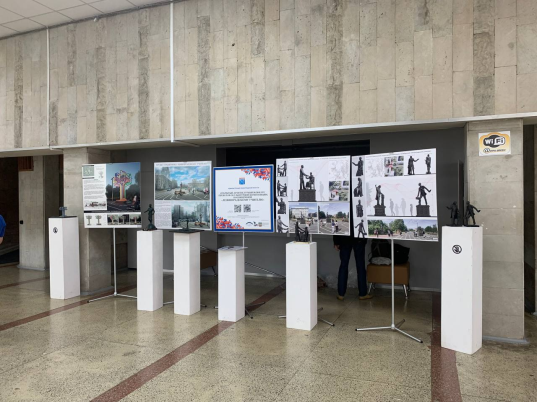 307
онлайн –
голосов
проведено
4 выставки
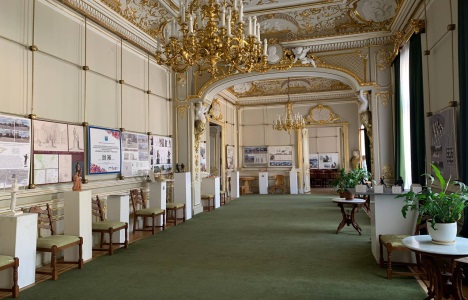 организовано 
2 экспертных совета и 2 конкурсной комиссии
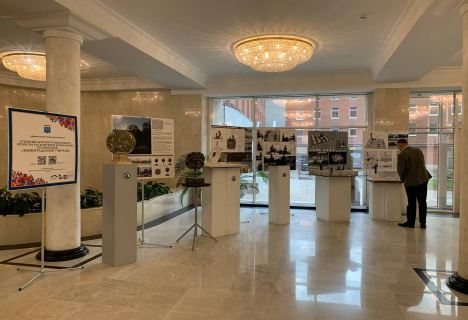 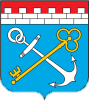 V Всероссийский архитектурный 
фестиваль «Архитектурное наследие»
Номинация:  Региональные или муниципальные программы, направленные на сохранение объектов архитектурного и ландшафтного наследия
получен диплом 
Союза архитекторов
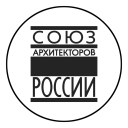 Проекты: 
достижения в области реставрации объектов деревянного зодчества в Подпорожском районе;
 концепция архитектурного облика проспекта Карла Маркса в городе Кингисепп
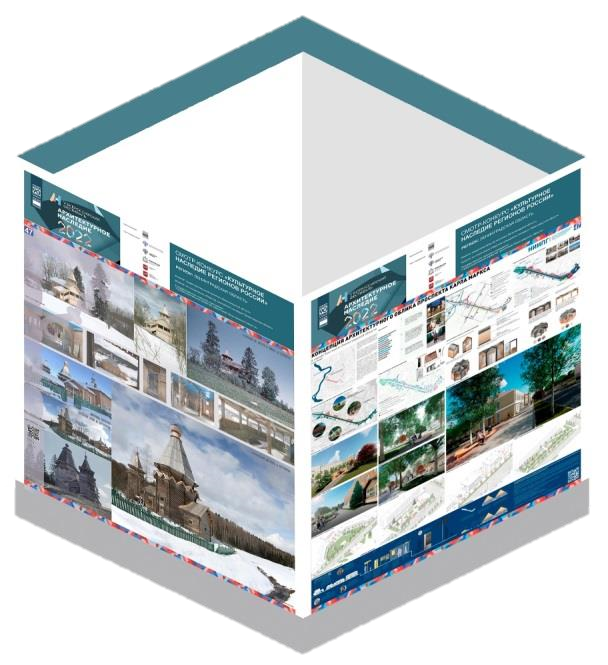 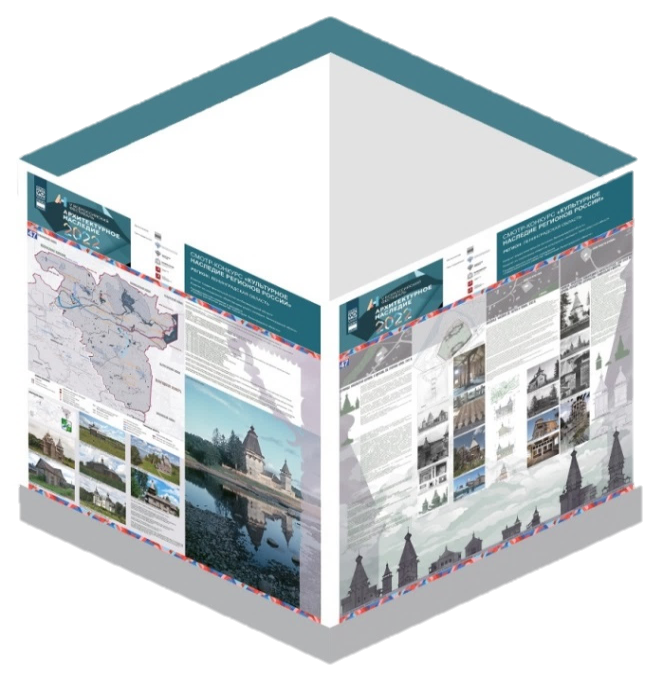 XIII Российская Национальная 
Премия по ландшафтной архитектуре
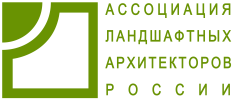 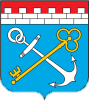 получен 
серебряный
диплом
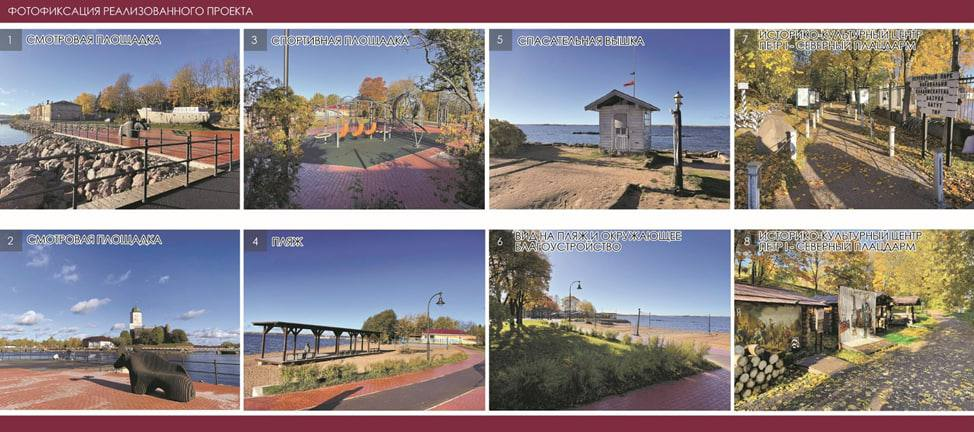 Проект «Комплексное благоустройство зоны отдыха на Смоляном мысе в границах исторического поселения федерального значения город Выборг»
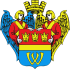 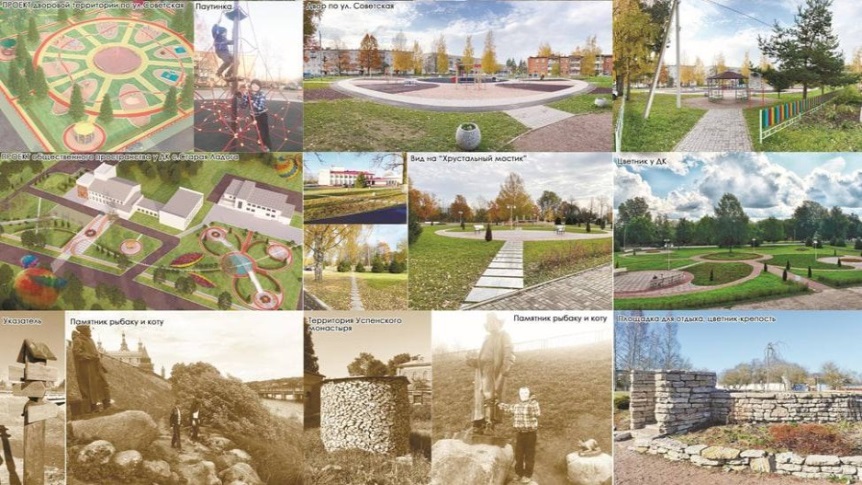 Проект «Комплексное-благоустроенное публичное пространство в с. Старая Ладога»
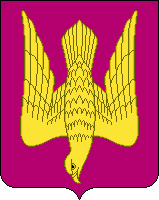 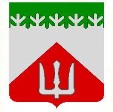 Выездная коллегия в г. Волхов
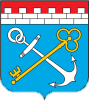 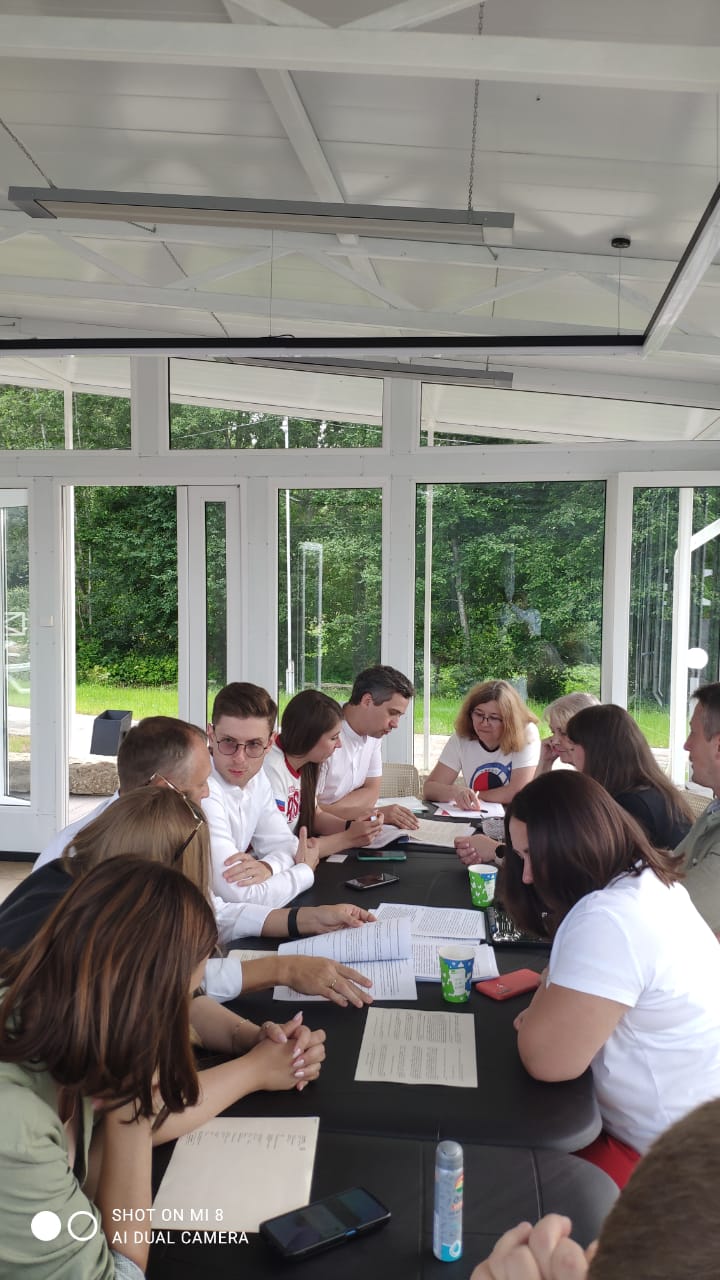 Обсудили: 
Деятельность КЭС ЛО
 Ведение ГИСОГД ЛО
Вопросы, касающиеся градостроительной документации
Результаты деятельности ГКУ «ГРТ ЛО»
Проведение деловой игры в рамках деятельности комиссий по ПЗЗ (82-ОЗ)
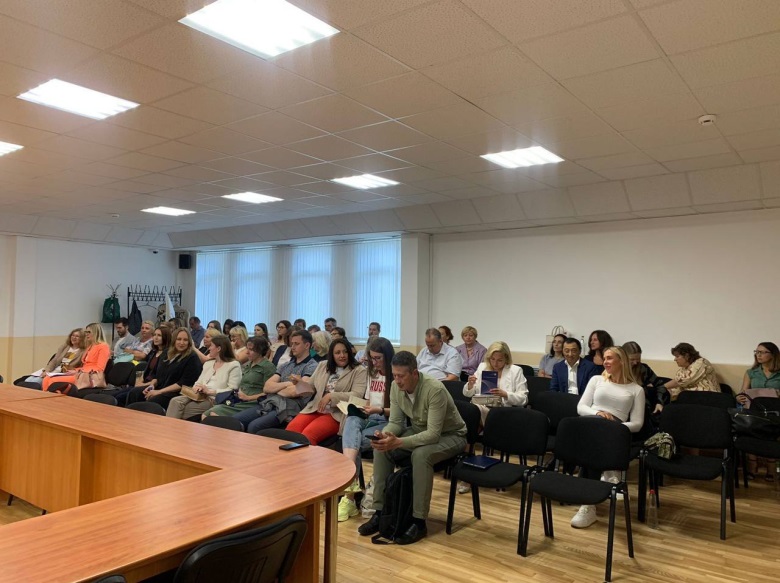 с 8 по 9 июля 2022 года
Выездные пленэры «Осенние городские пейзажи»
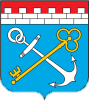 Проведено 2 выезда в выходные дни в г. Кингисепп и г. Выборгсовместно с Санкт-Петербургским Союзом Художников
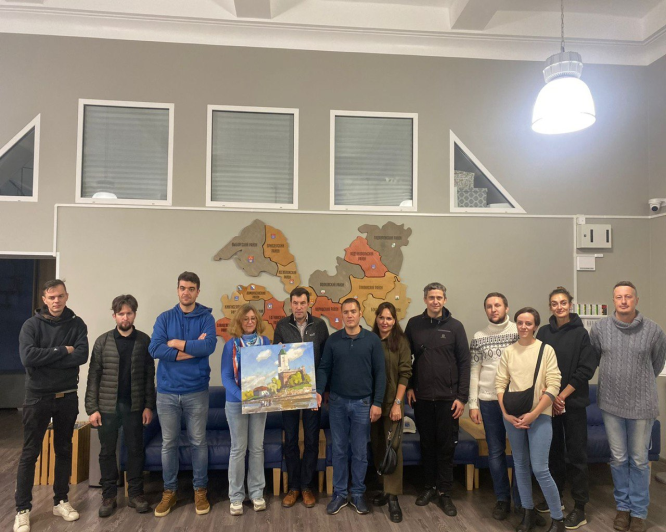 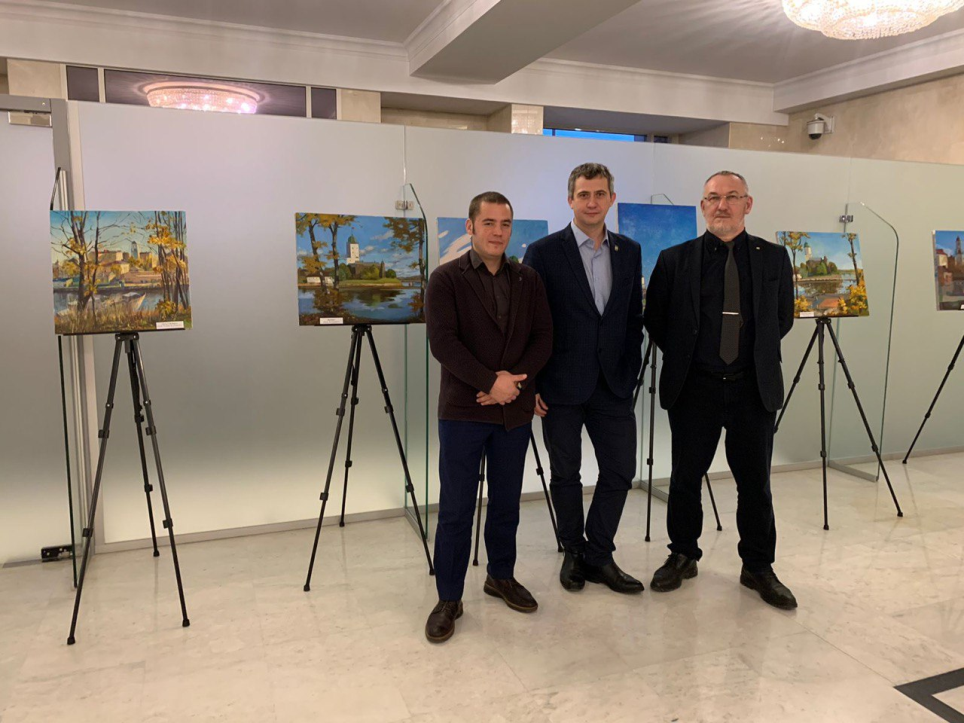 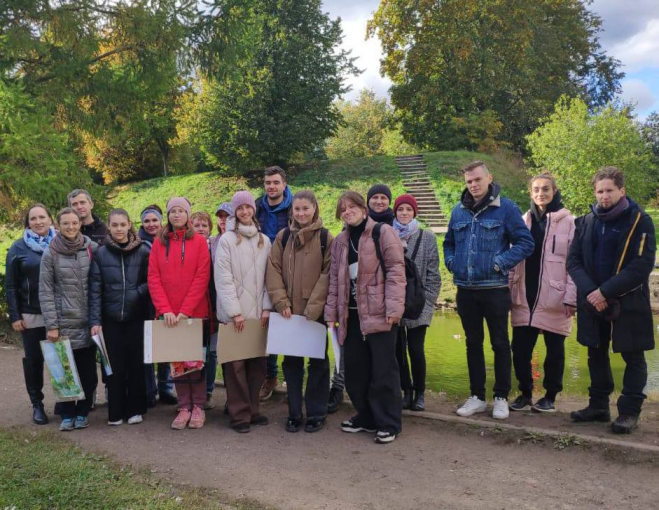 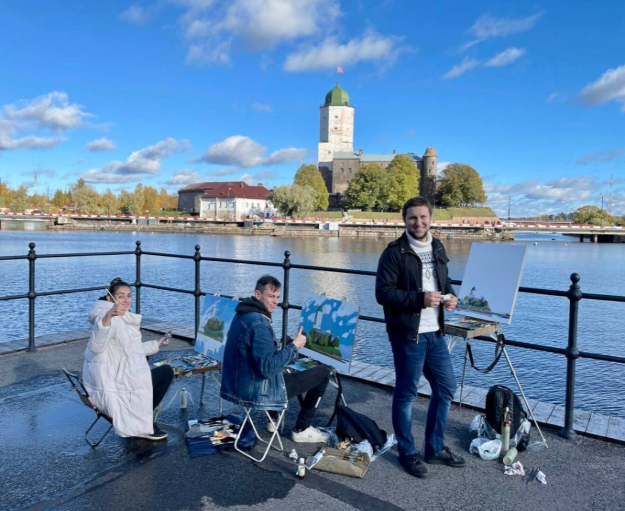 Архитектурный градостроительный
 форум в Заневском поселении
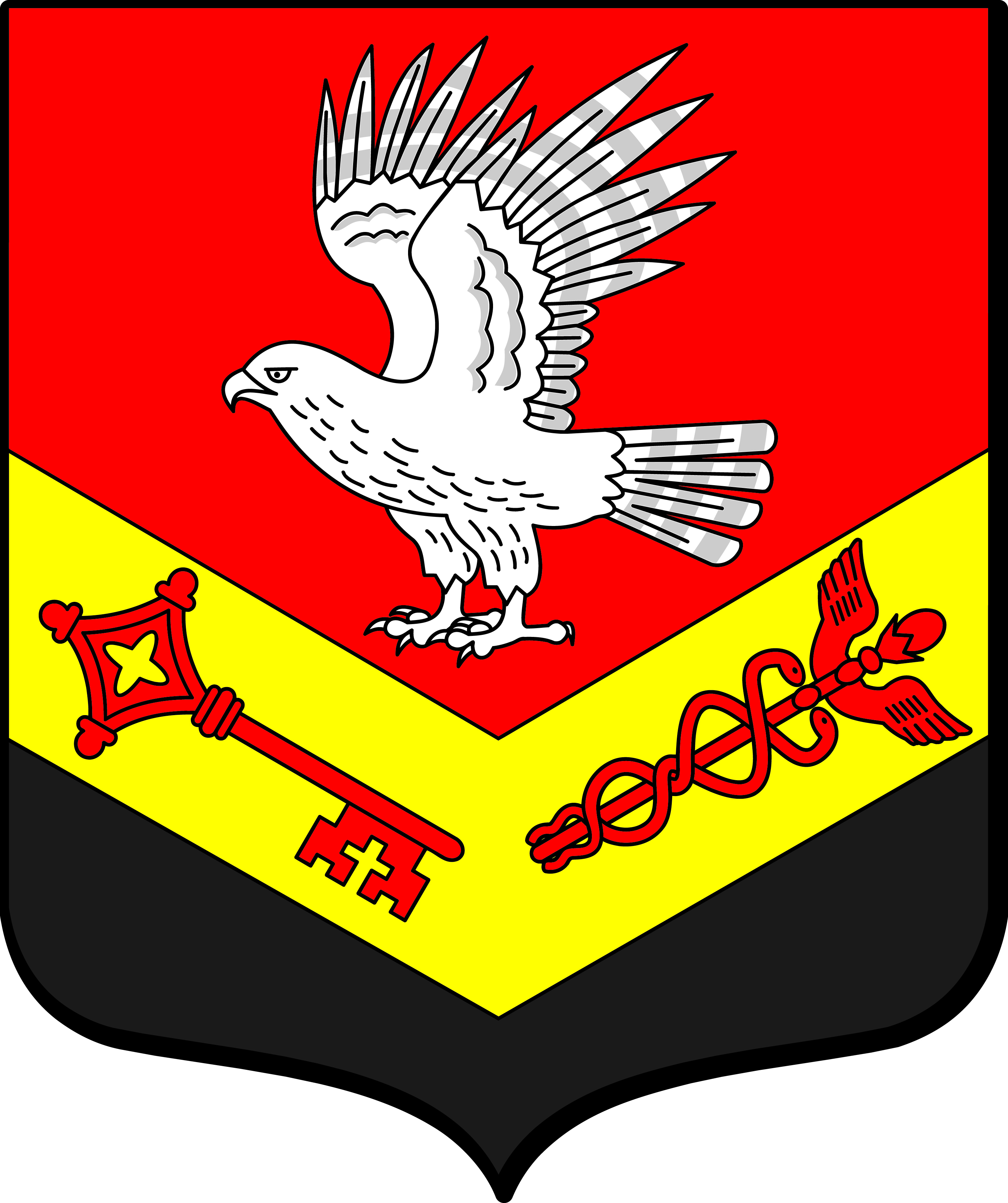 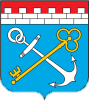 Обсуждались:
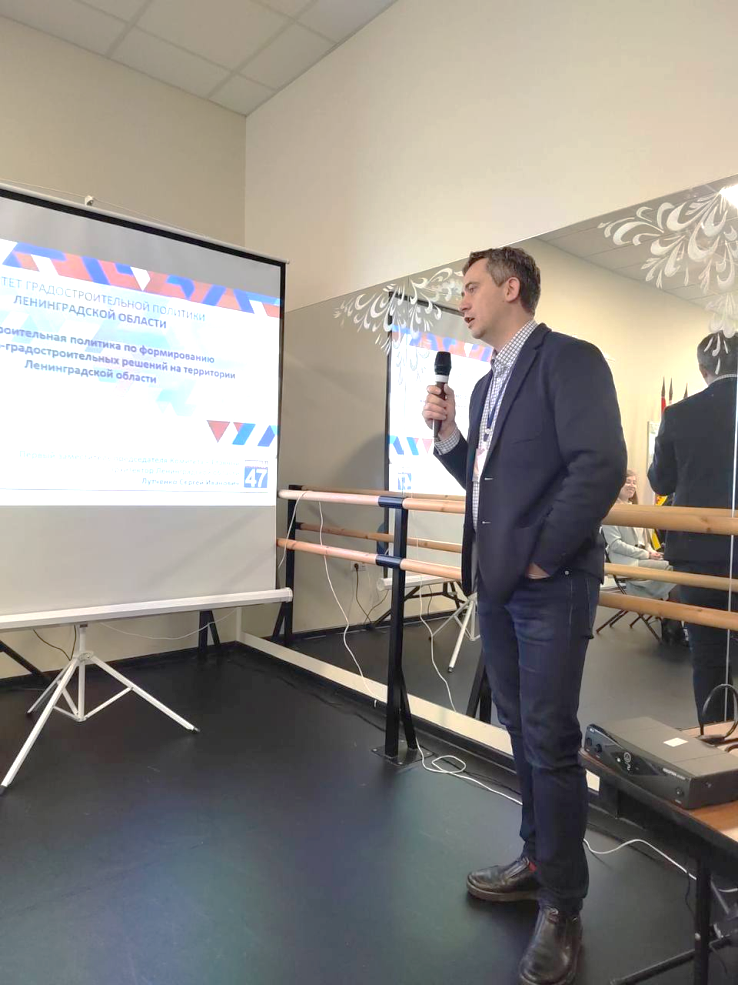 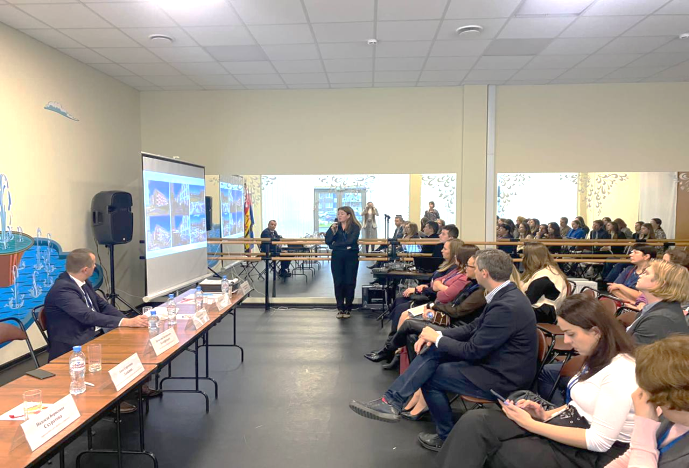 развитие Санкт-Петербургской агломерации
развития городской среды, 
роль дизайн-кода
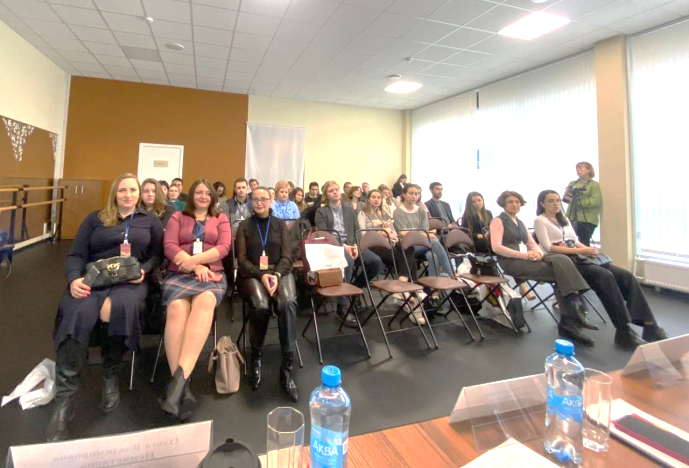 круглые столы с участием студентов из архитектурных ВУЗов
Взаимодействие с ведущими ВУЗами
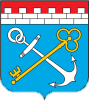 Создание паспортов 3 улиц 
в г. Гатчина:
Пр-кт 25 Октября
Соборная улица
Ул. Чкалова
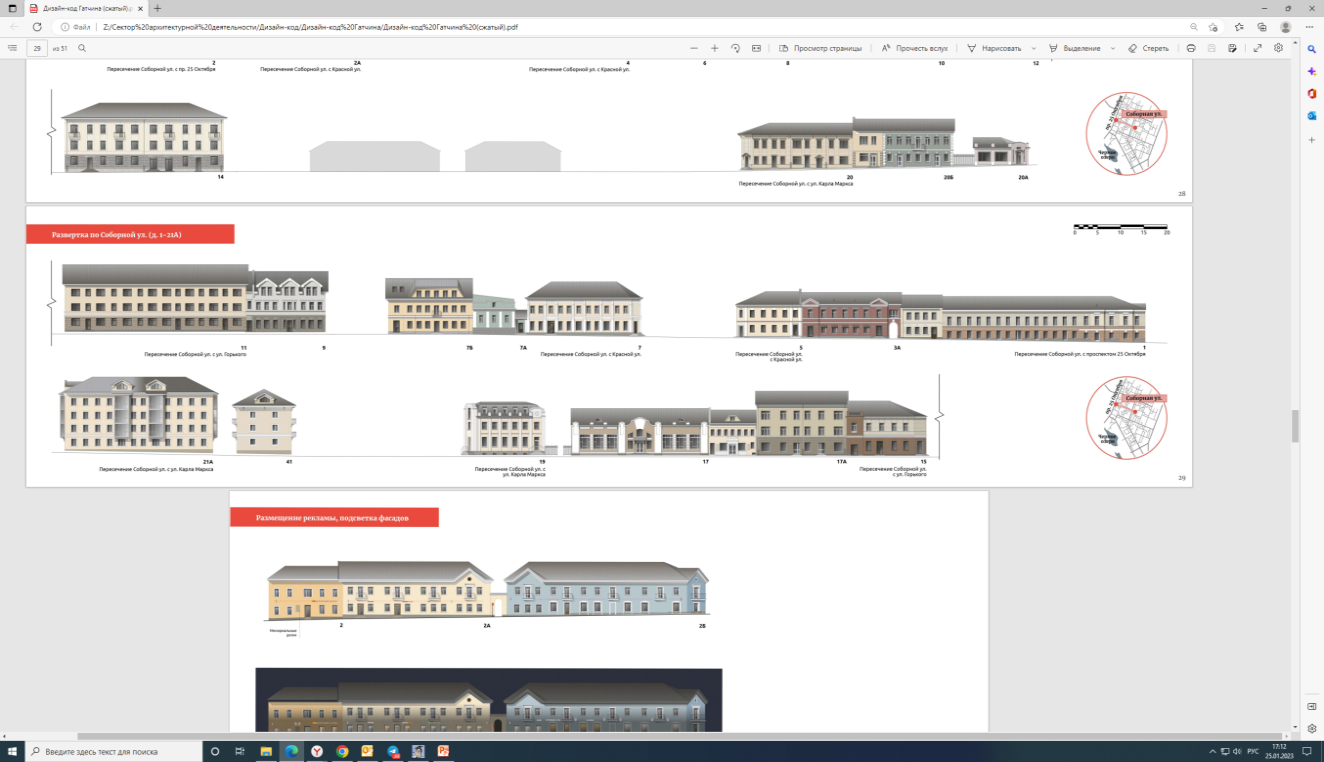 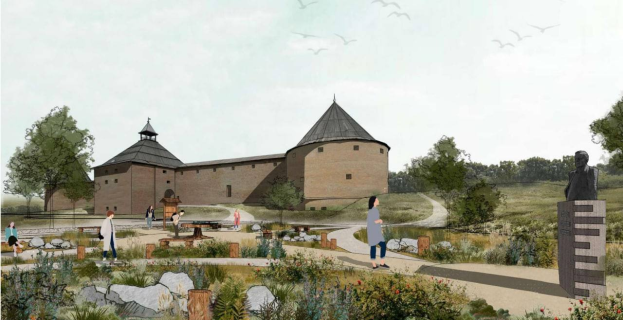 Проекты благоустройства:
Территории у памятника А.Н. Кирпичникова
Территории у д. Княщина
Волховской межрайонной больницы
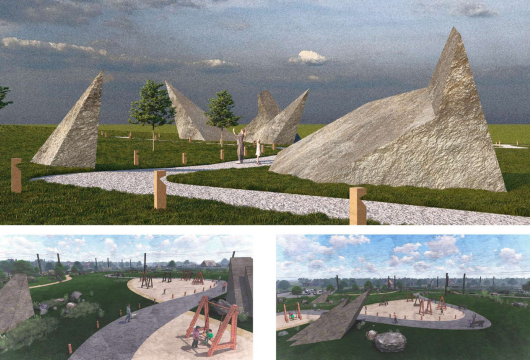 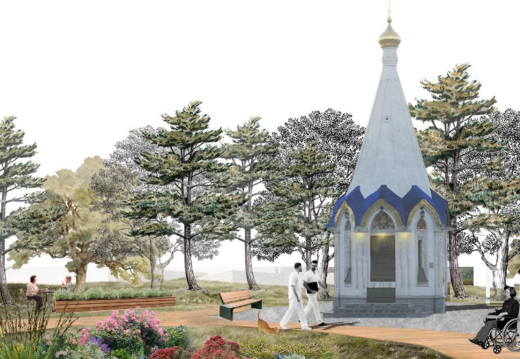 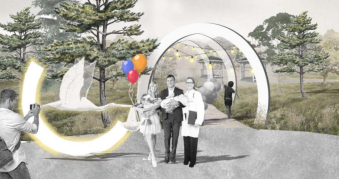 Секция Ленинградской области 
при Союзе архитекторов СПб
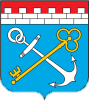 Создана секция Ленинградской области в Союзе архитекторов России под руководством главного архитектора Ленинградской области
Выдвижение в члены Правления Сергея Ивановича Лутченко – главного архитектора Ленинградской области. В 2023 году статус будет окончательно присвоен.
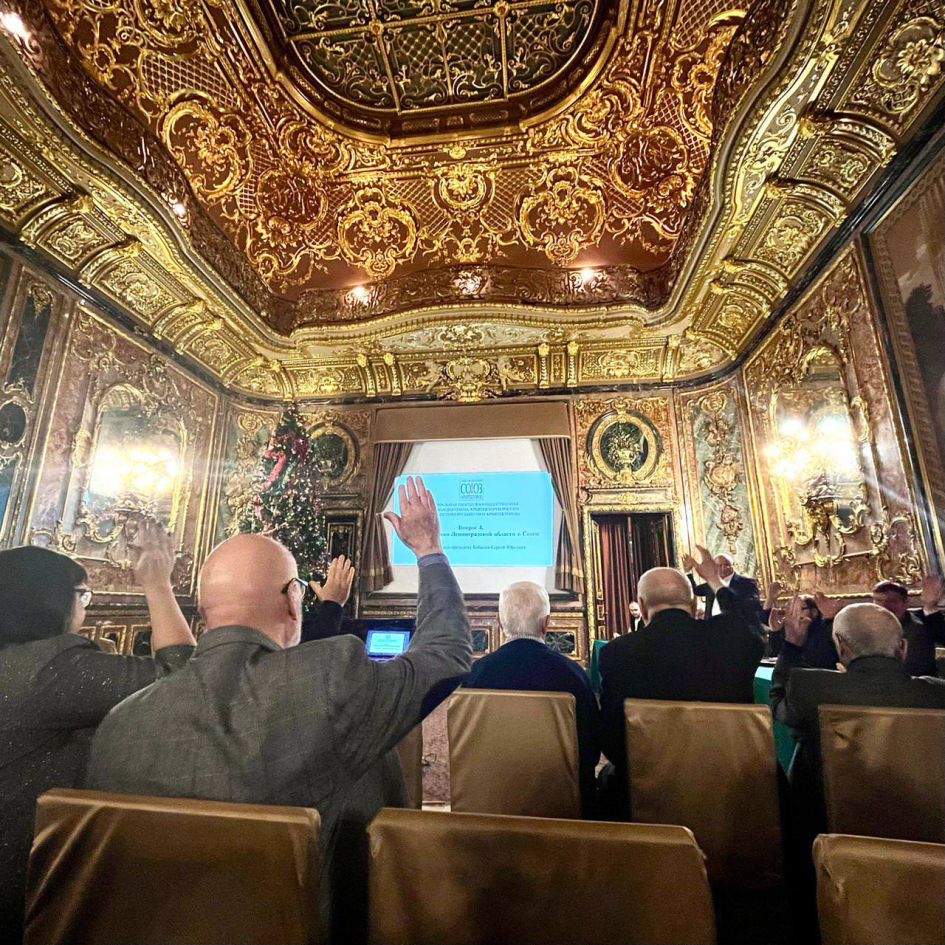 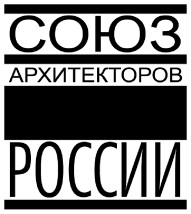 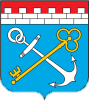 Методические рекомендации
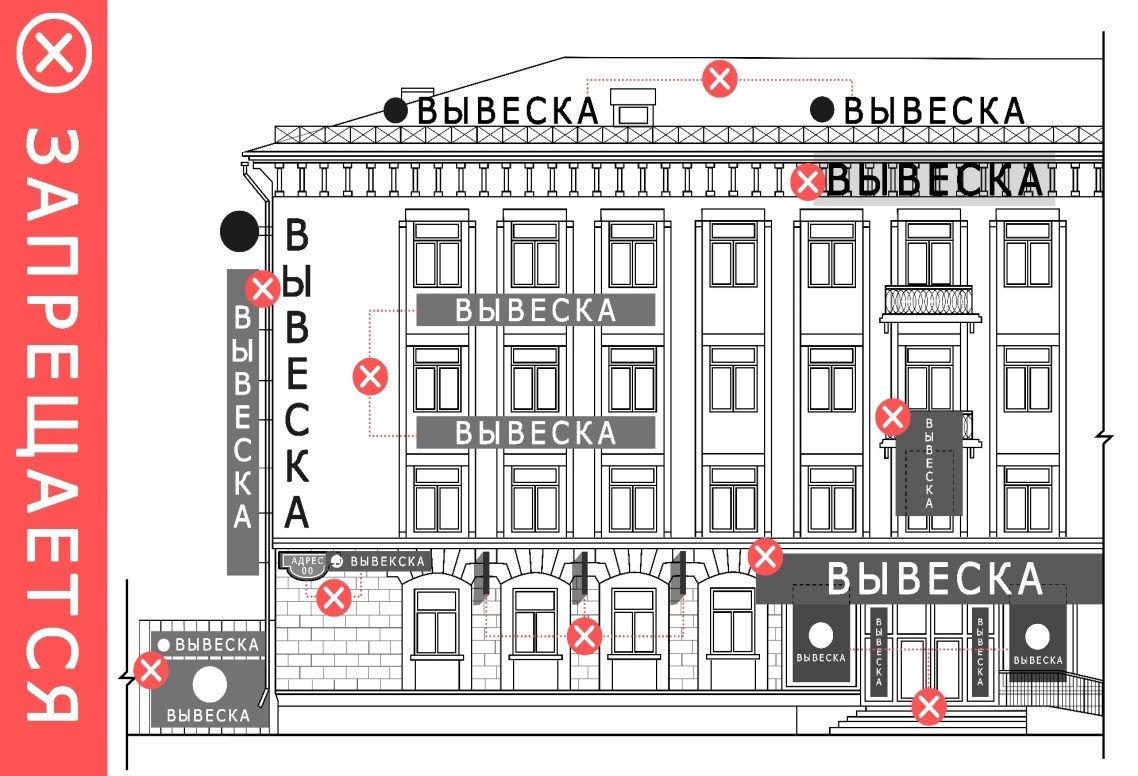 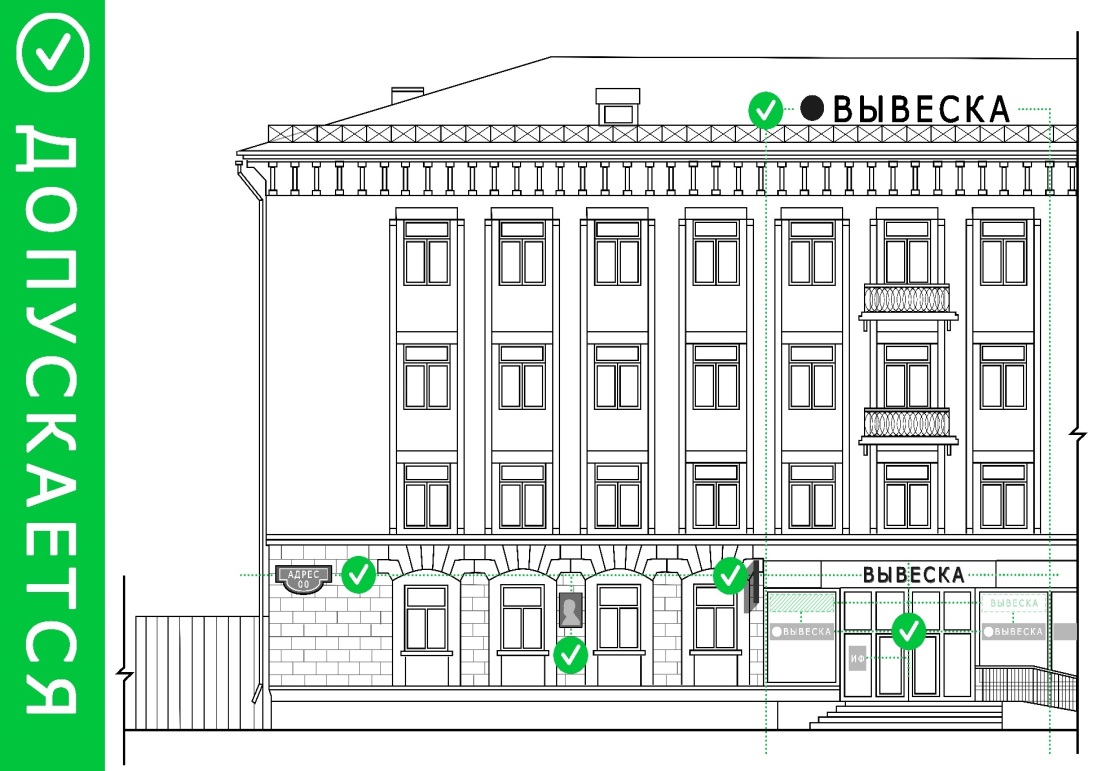 по разработке Стандарта оформления и размещения информационных  конструкций на фасадах зданий и в населенных пунктах муниципальных образований Ленинградской области
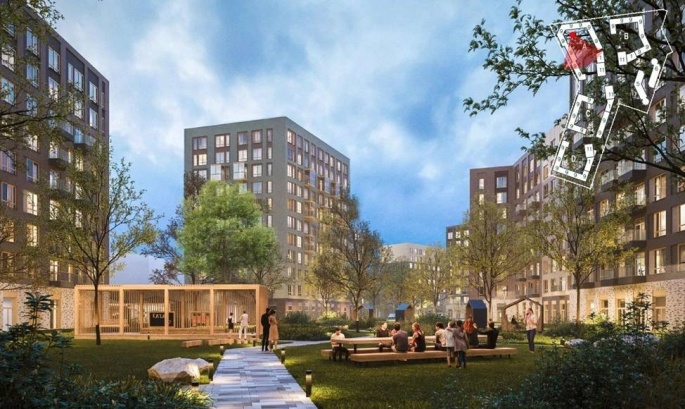 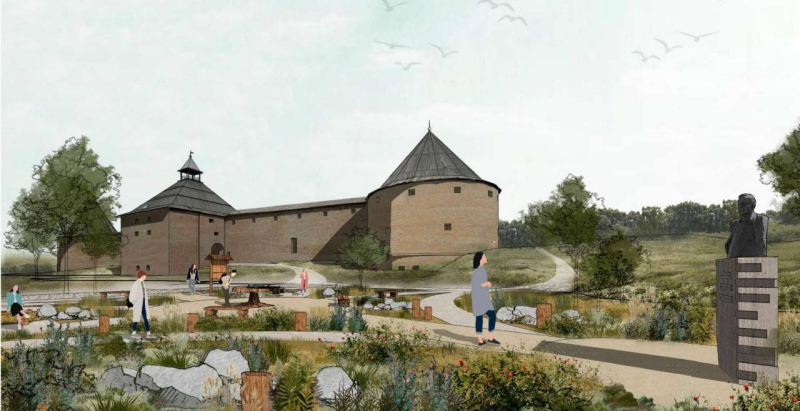 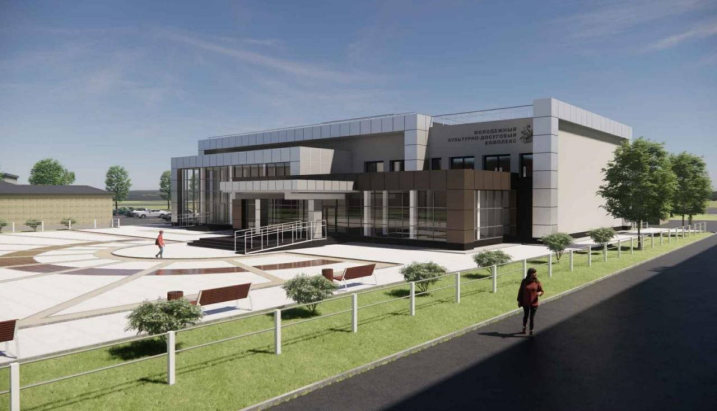 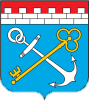 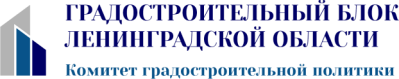 Об основных 
направлениях 
архитектурно-градостроительной деятельности 
в 2023 году
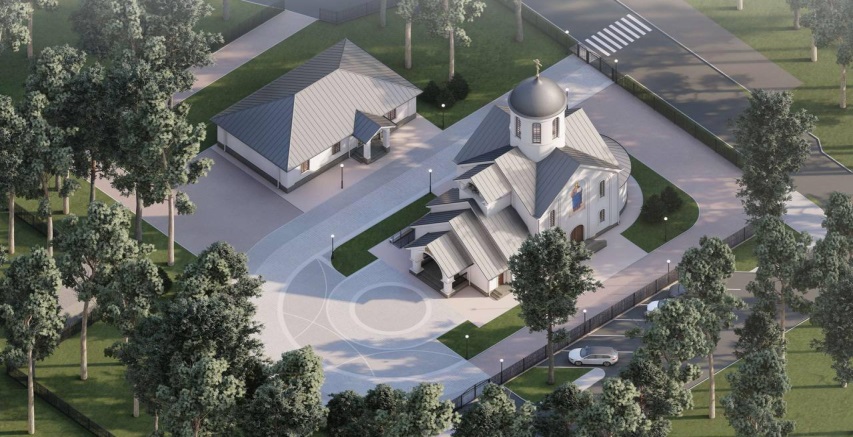 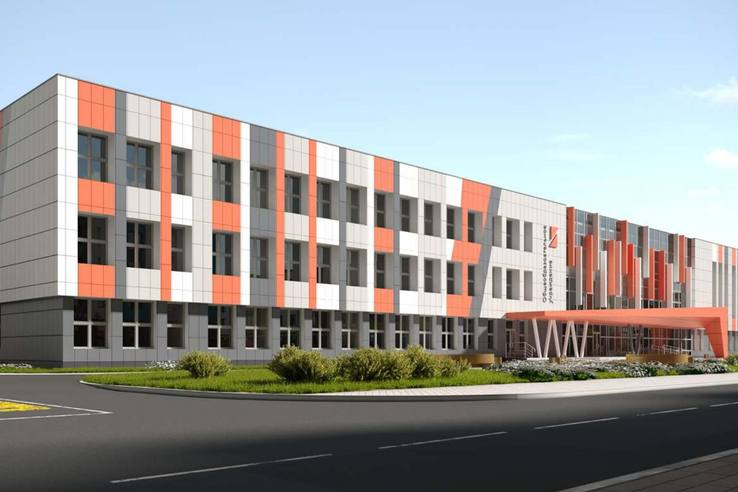 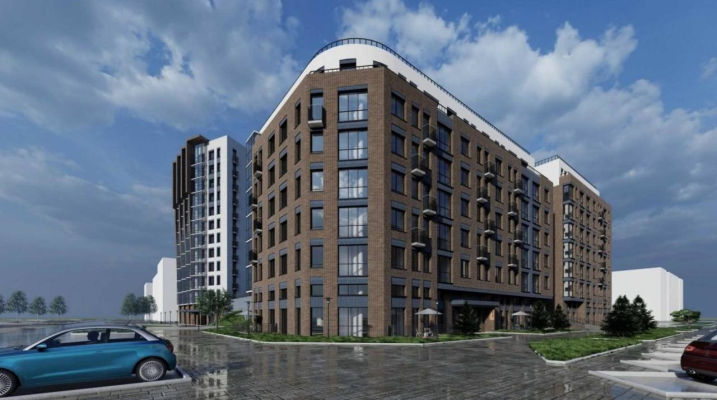 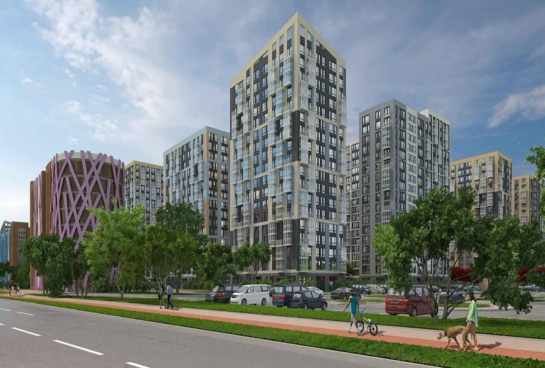 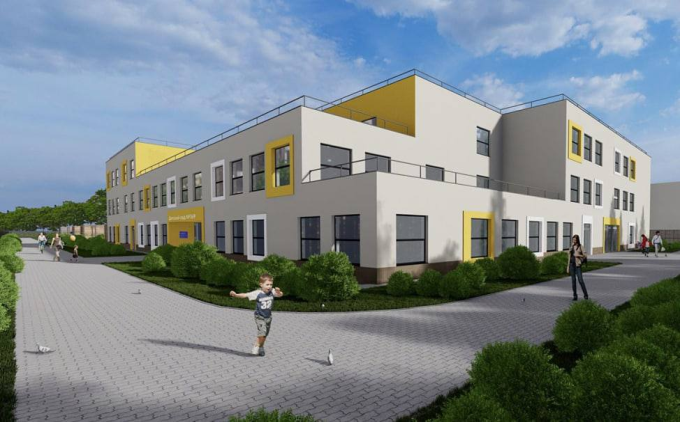 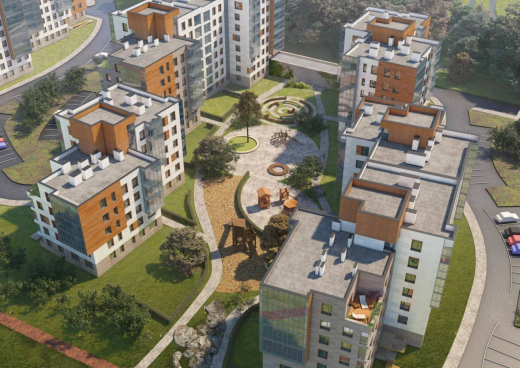 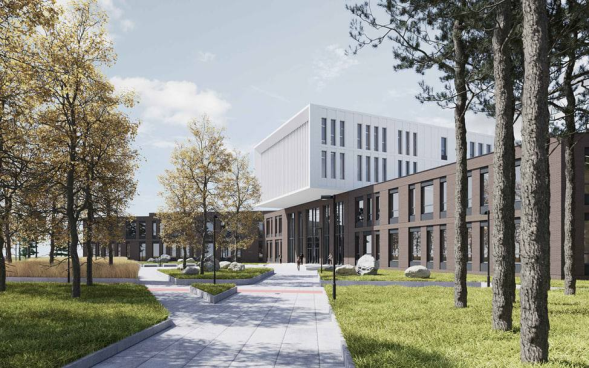 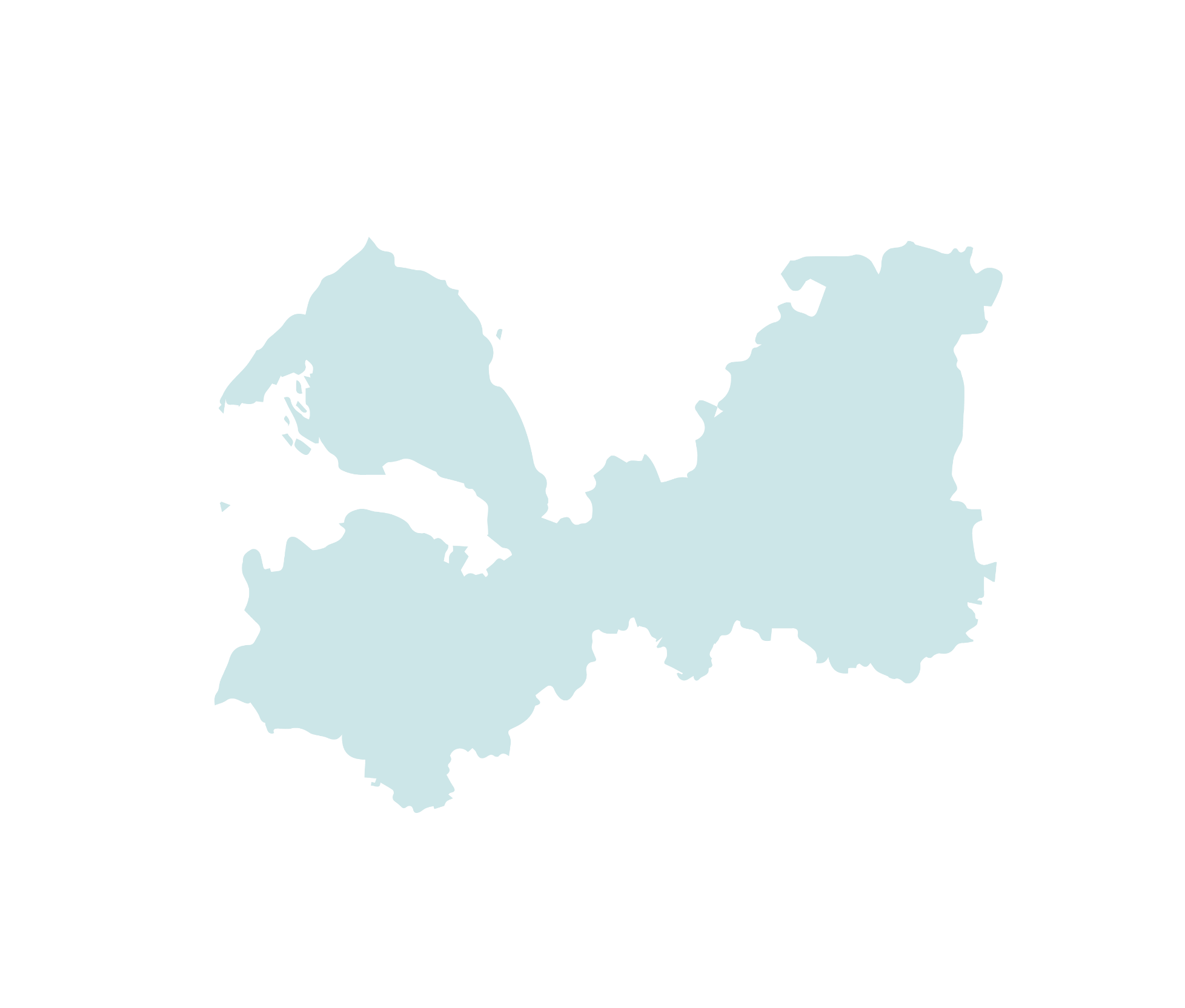 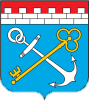 Концепция пространственного развития МО ЛО
1) «Мастер-план территории в границах объекта культурного наследия
регионального значения достопримечательное место
«Поселение Старая Ладога»

2) «Мастер-план исторического поселения регионального значенияс численностью от 5 до 15 тыс. человек»:
город Ивангород
город Шлиссельбург
город Новая Ладога

3) «Мастер-план исторического поселения федерального значенияс численностью населения от 50 до 100 тыс. человек»:
город Выборг
город Гатчина

4) «Лучшее реализованное (существующее) художественно-декоративное пространство (фотозона) в Ленинградской области»
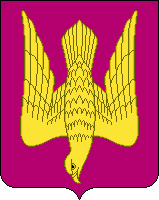 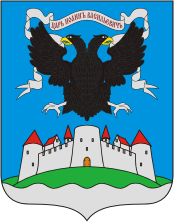 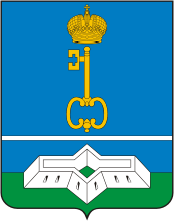 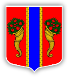 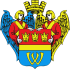 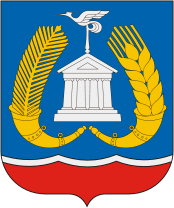 Лучшее фотозоны в Ленинградской области
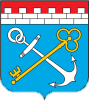 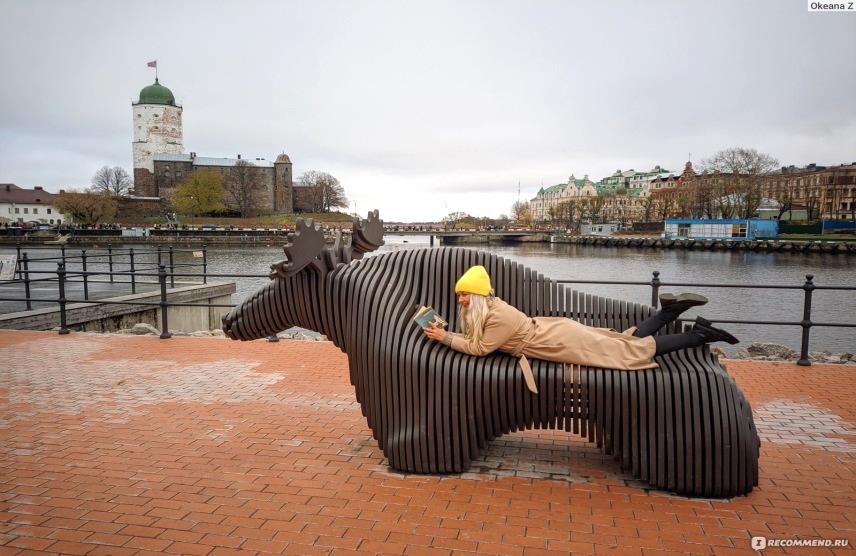 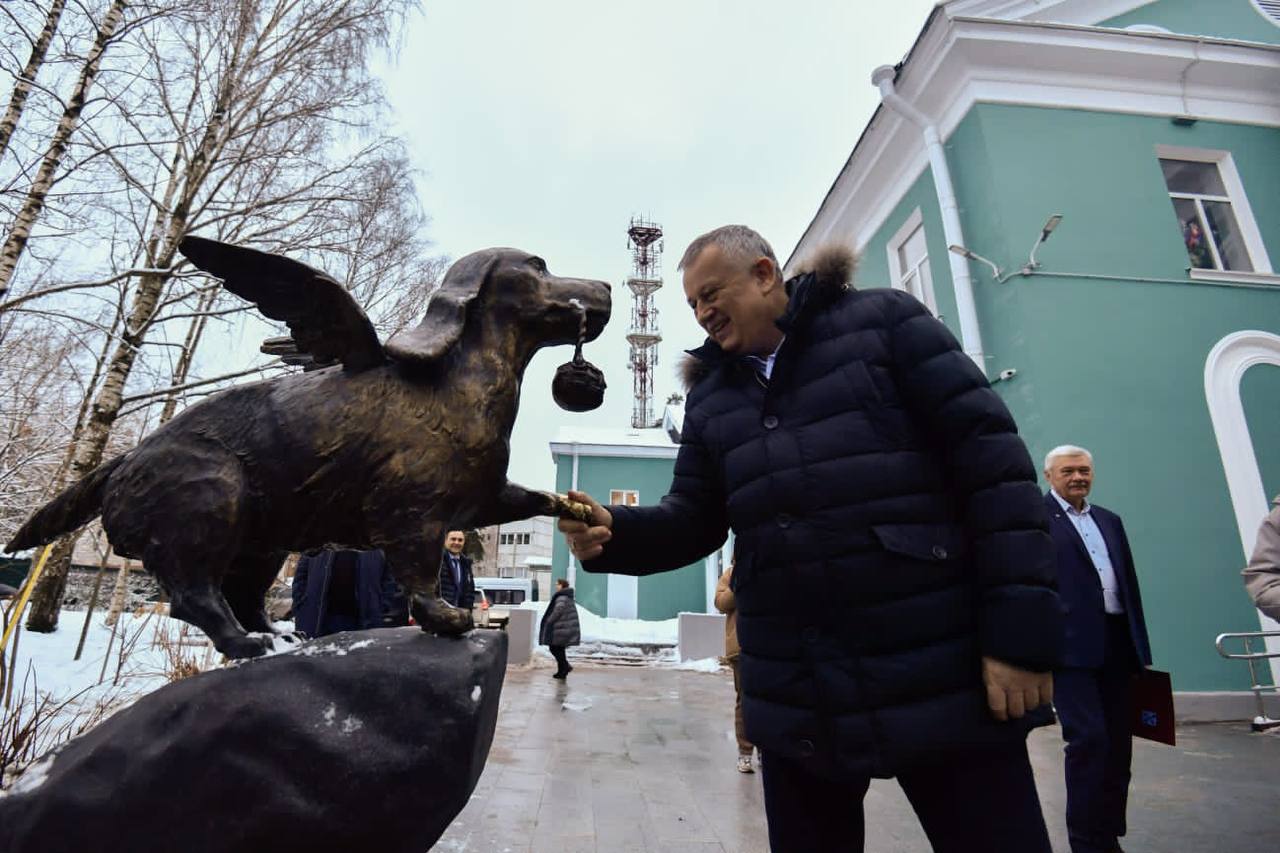 г. Выборг
г. Всеволожск
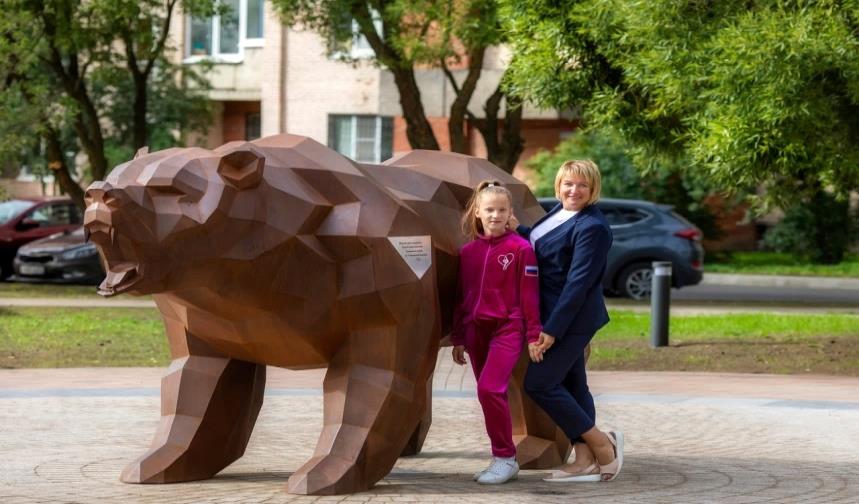 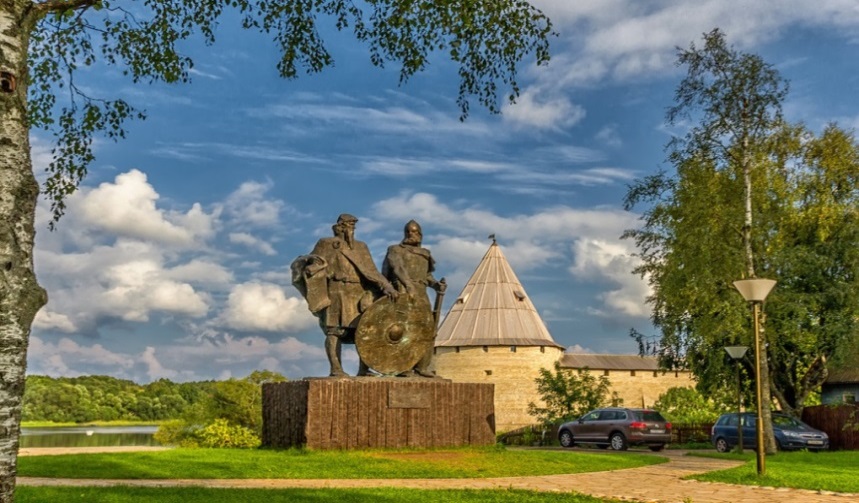 с. Старая Ладога
г. Сосновый Бор
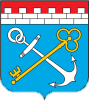 Участие в VI Всероссийском
фестивале «Архитектурное наследие»
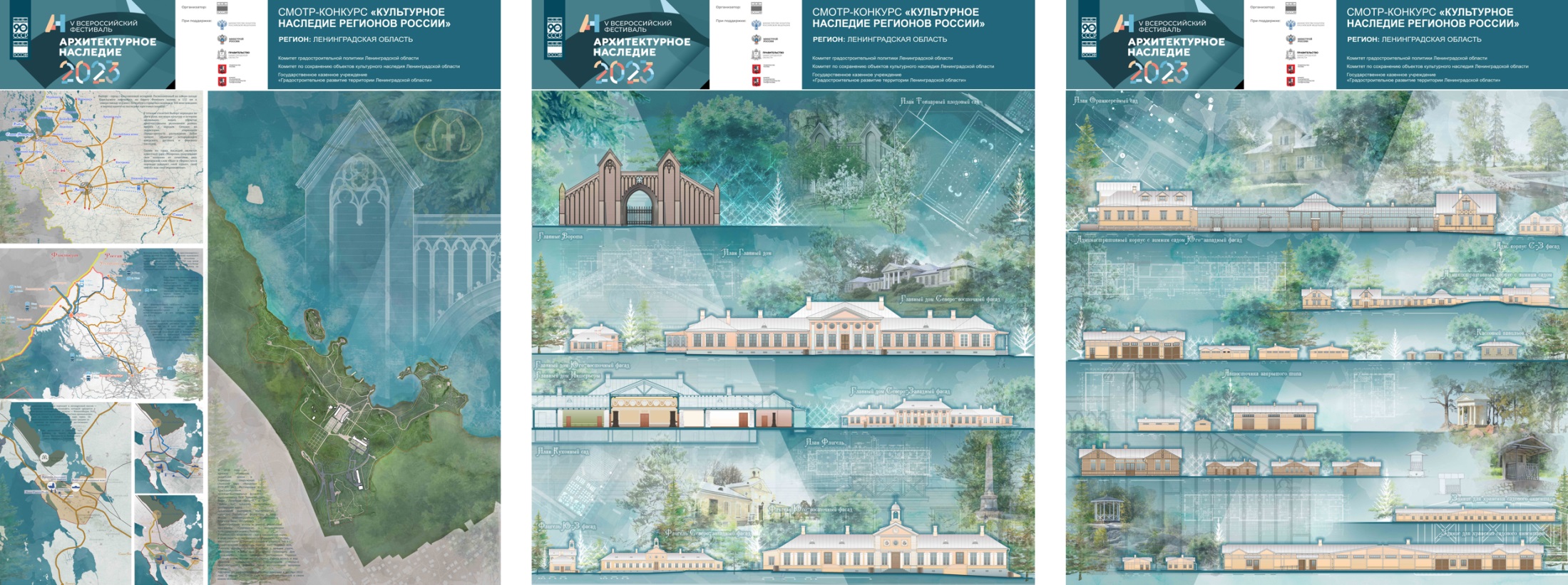 Объект – «Реставрация садово-паркового  и 
усадебного комплекса «Парк Монрепо»
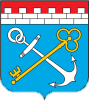 Участие в VI Всероссийском
фестивале «Архитектурное наследие»
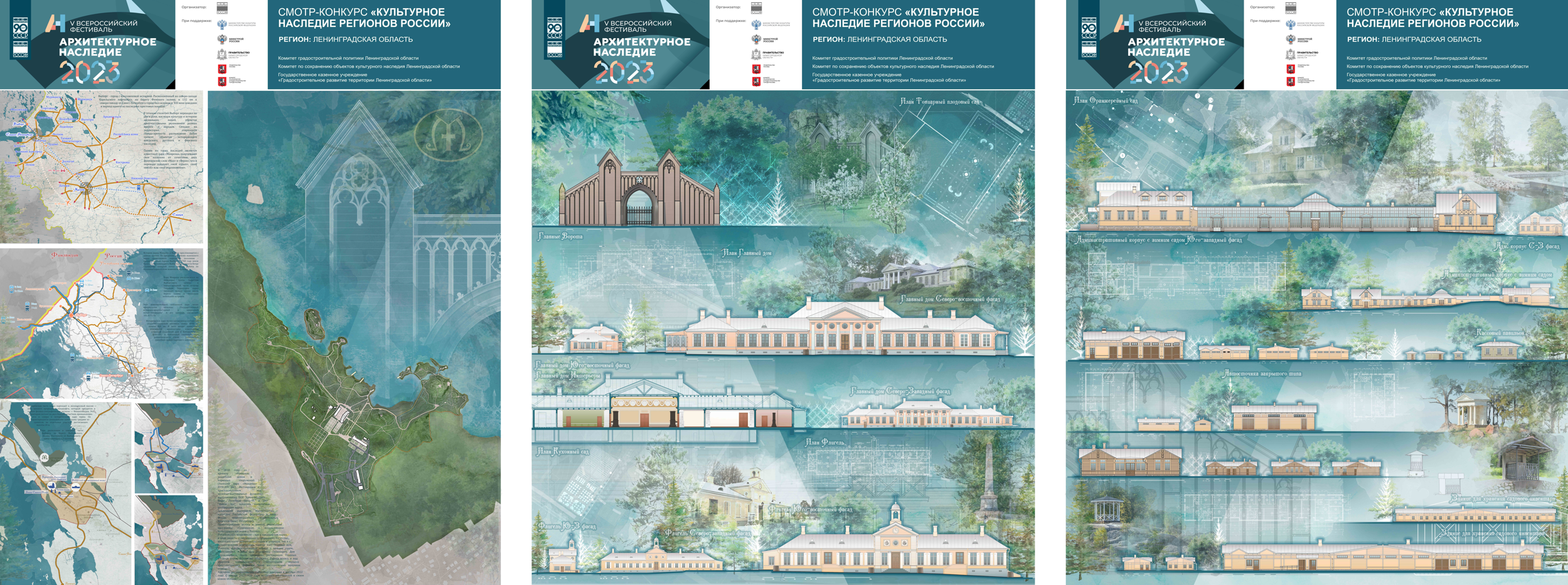 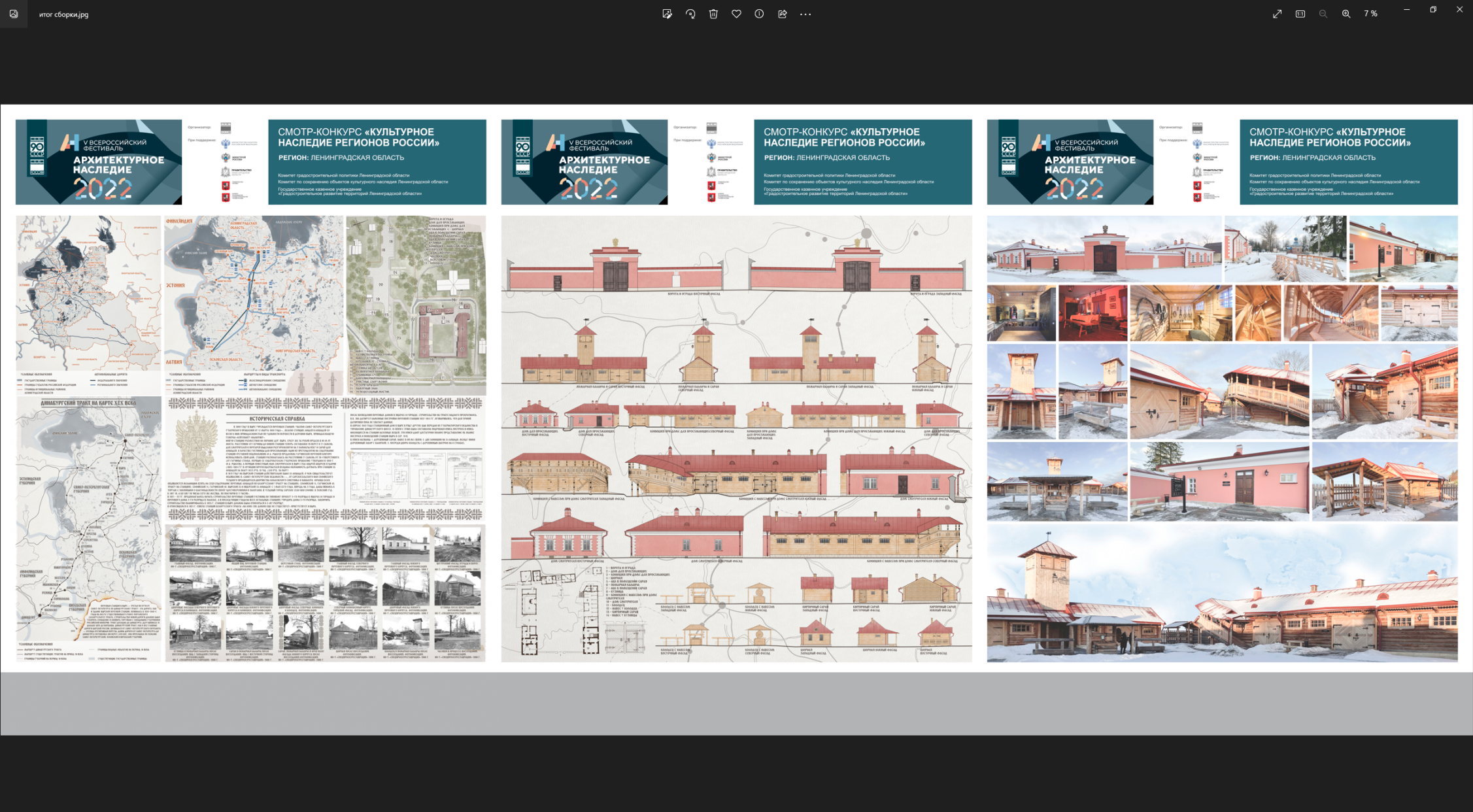 Объект – «Реставрация почтовой станции 
в дер. Выра «Музей «Дом  станционного смотрителя»
Выездные пленэры
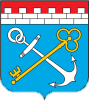 Запланирован двухдневный пленэр с 5 по 7 мая 2023:
Выезд в Старую Ладогу в связи с празднованием 1270-летия со дня основания Старой Ладоги
Выезд в Новую Ладогу
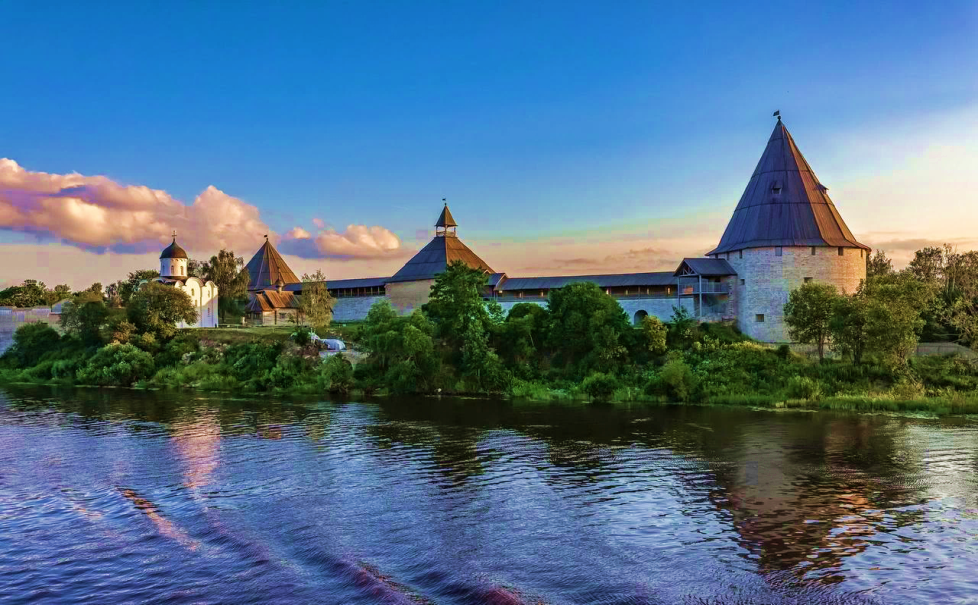 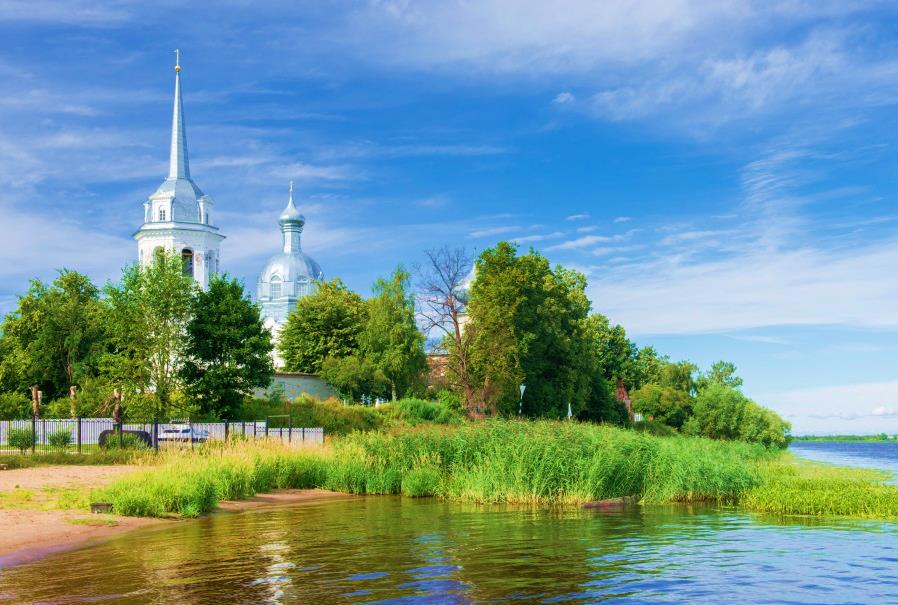 Выездная коллегия в 2023 году
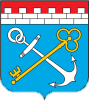 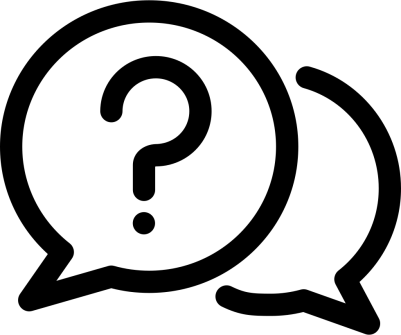 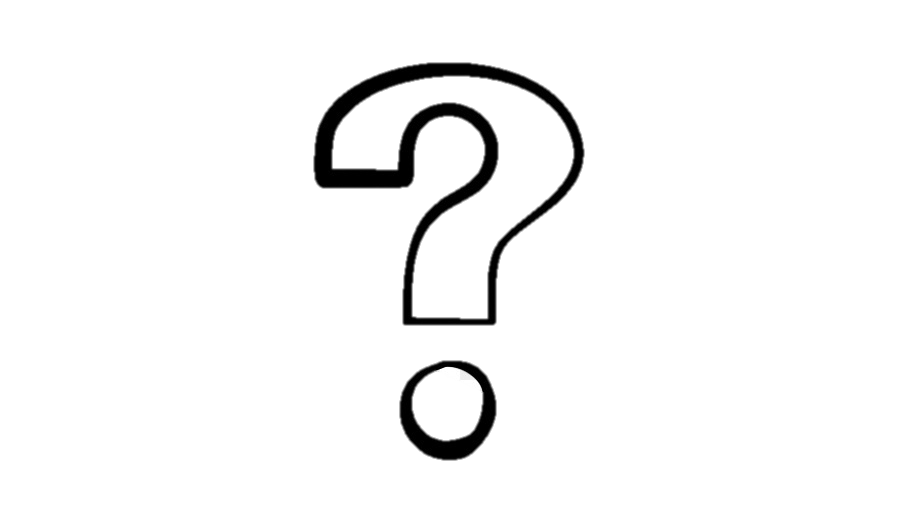 время и место уточняются
Принимаем Ваши пожелания и предложения
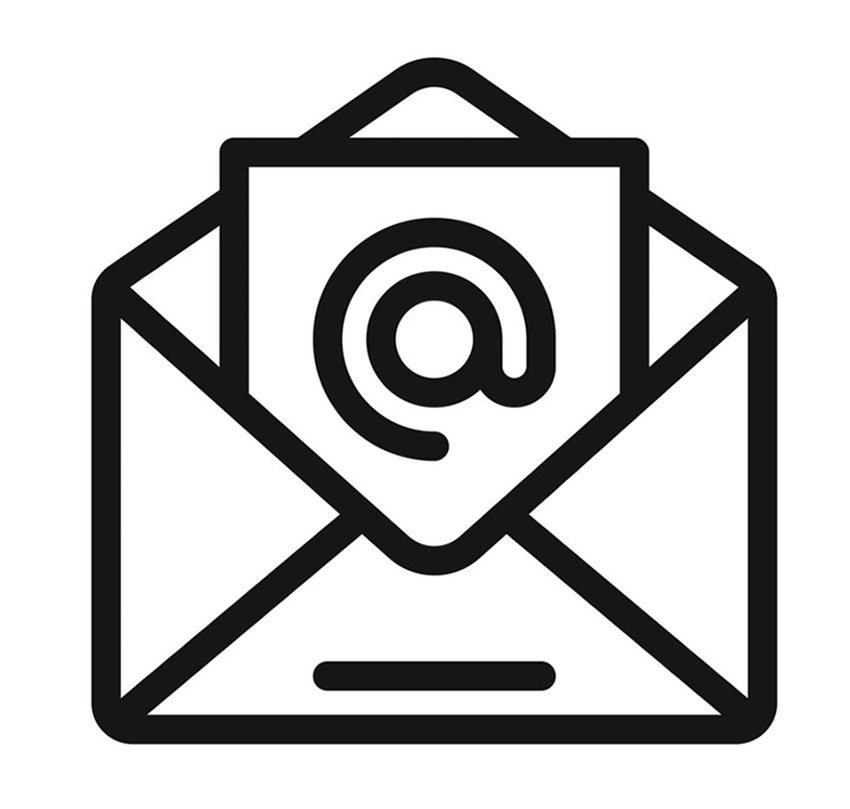 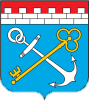 Проведение Совета главных 
архитекторов субъектов РФ и МО
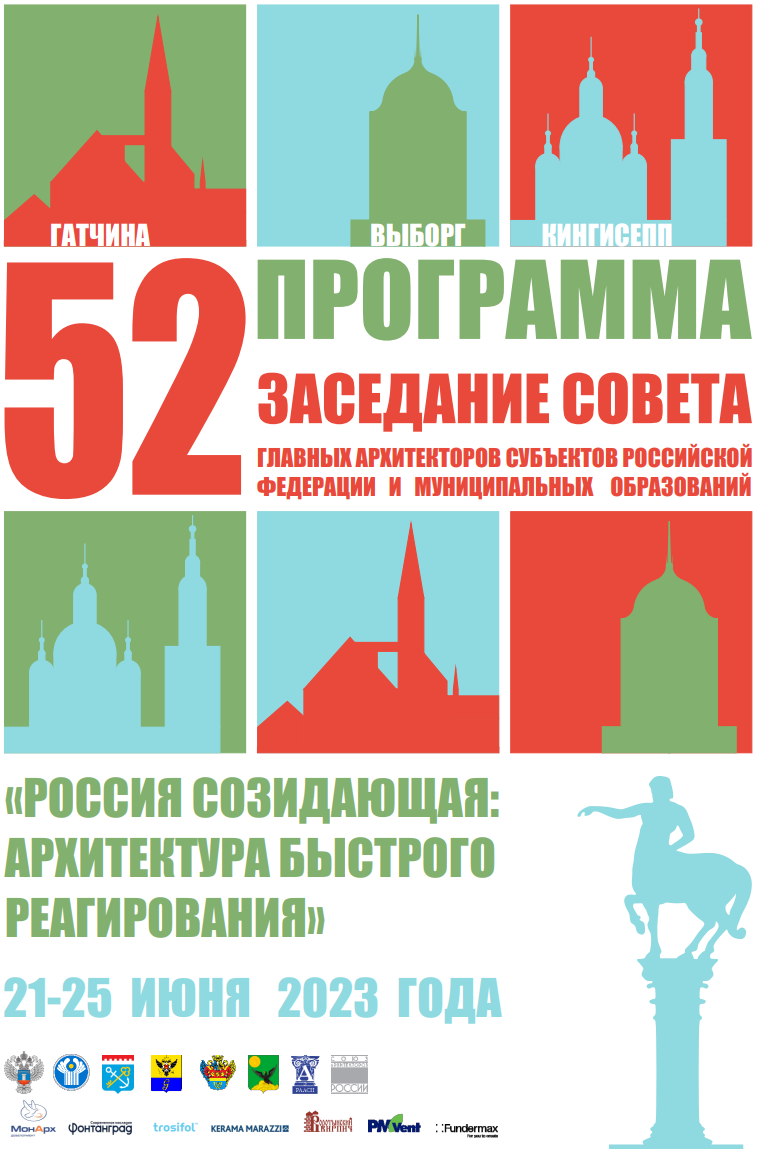 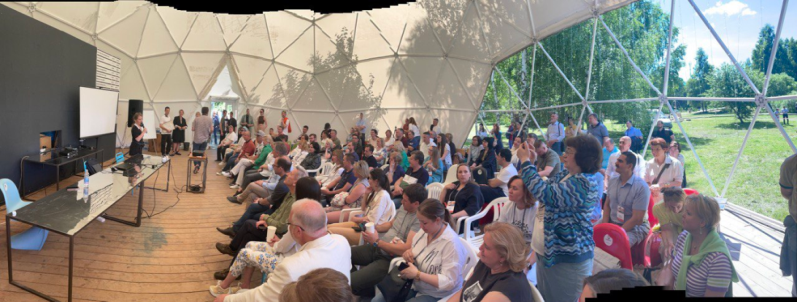 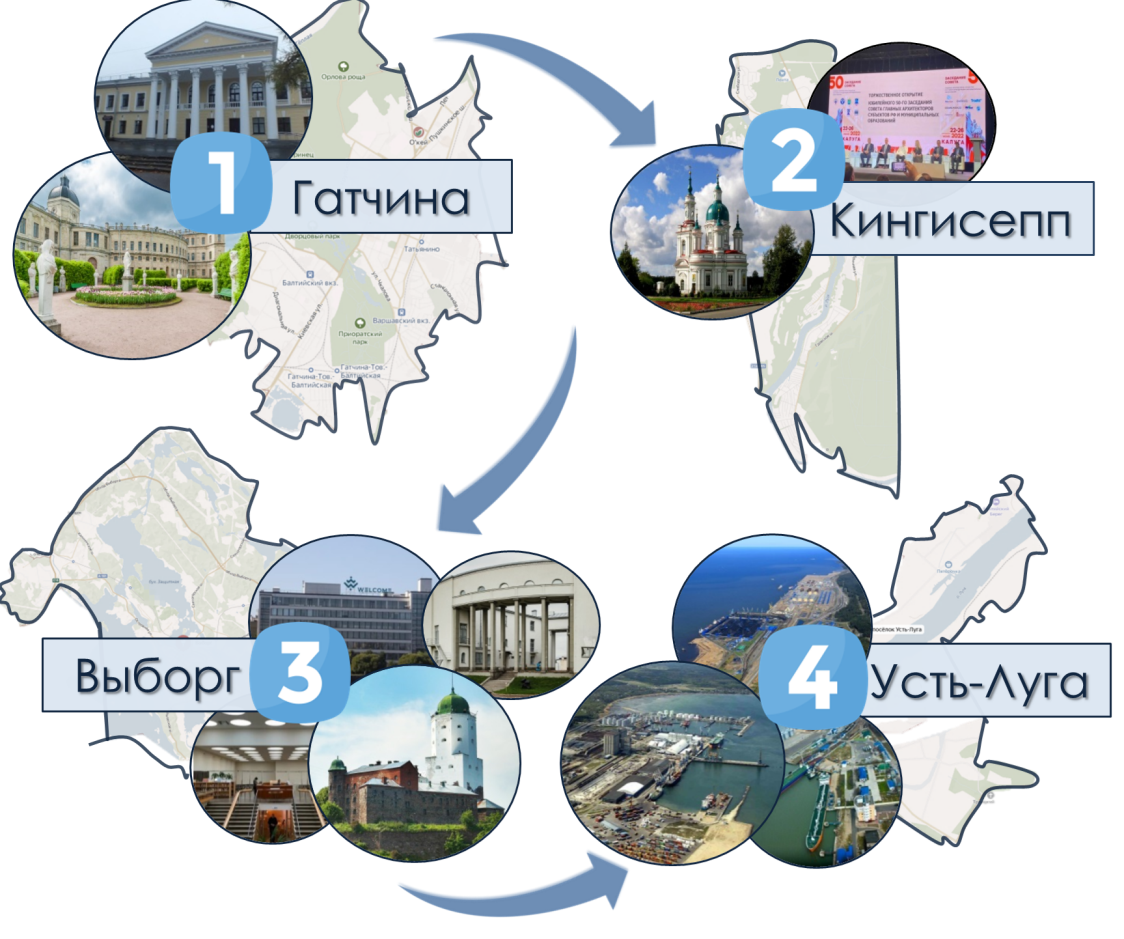 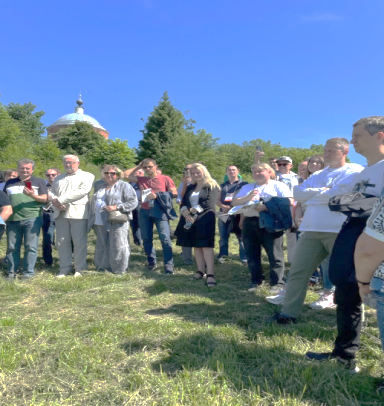 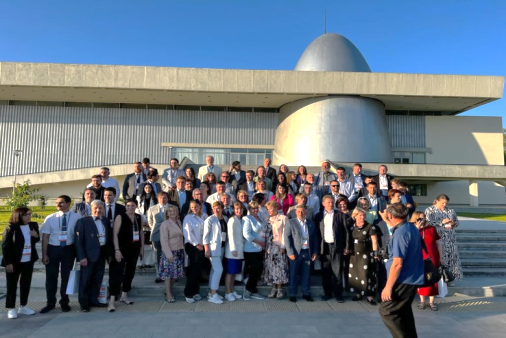 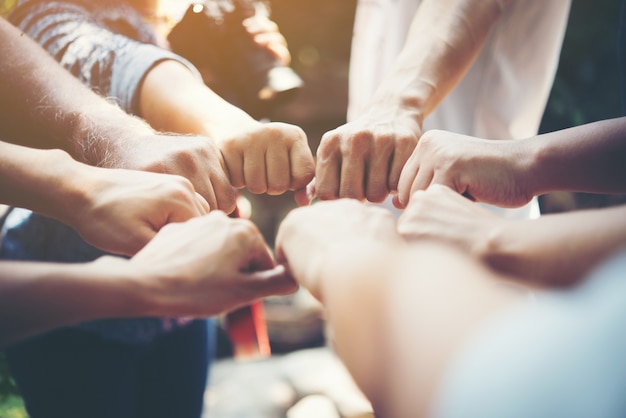 СПАСИБО ЗА 
ВНИМАНИЕ!